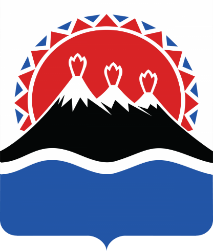 Подготовка и проведение протокольных мероприятий с участием Губернатора Камчатского края
1
Управление протокола и внешних связей Аппарата Губернатора и Правительства Камчатского края
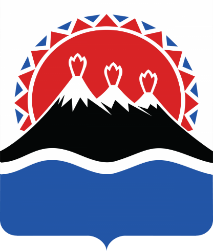 Нормативная база
Указ Президента РФ от 16 сентября 2004 года № 1183 «Основные положения государственной протокольной практики Российской Федерации»

Постановление Губернатора Камчатского края от 19 ноября 2019  № 86 «Об утверждении порядка организации деятельности Губернатора Камчатского края»

Постановление Губернатора Камчатского края от 26 августа 2020  № 150 «Об утверждении порядка организации визитов в Камчатский край лиц, замещающих государственные должности Российской Федерации, должностных лиц федеральных органов исполнительной власти, высших должностных лиц субъектов Российской Федерации, должностных лиц исполнительных органов государственной власти субъектов Российской Федерации, руководителей крупных корпораций, политических партий, общественных объединений и религиозных организаций, а также делегаций с их участием»

Приказ Аппарата Губернатора и Правительства Камчатского края от 30 августа 2021 № 58-ОД «Об утверждении методических рекомендаций по подготовке и проведению протокольных  мероприятий с участием Губернатора Камчатского края»
2
классификация протокольных мероприятий
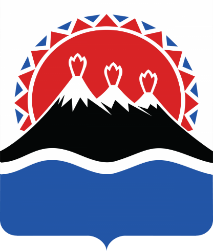 От уровня и территории проведения:
От целей и характера проведения:
По форме инициирования:
По отраслевому признаку:
Международные;
Общероссийские;
Дальневосточные;
Региональные; 
Муниципальные; 
Локальные
Публичные (митинги, собрания, демонстрация, шествие)
В сфере образования 
В туристической сфере
В сфере транспорта и тд.
-По поручению ВДЛ субъекта (инициатива главы региона); 
-По приглашению (организаций, предприятий)
Непубличные (совещания, встречи, посещение объектов, рабочие поездки)
Виды протокольных мероприятий:
Совещания (оперативные, рабочие, заседания координационно-совещательных органов)
Церемонии (подписания, возложения, вручения, открытия/закрытия)
Встречи (рабочие, с иностранными представителями)
Рабочие поездки
Торжественные мероприятия (приемы, праздники)
3
Раздел 2 приказа 58-ОД
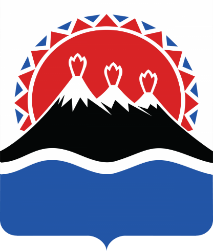 1. План работы 
Губернатора Камчатского края
4
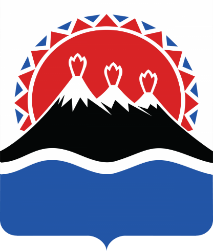 план работы Губернатора Камчатского края
С 01 февраля 2021 года функционирует система объединенных коммуникаций исполнительных органов государственной власти Камчатского края (распоряжение  ГКК от 30.12.2020 №1235-р). 

График работы Губернатора Камчатского края, Правительства Камчатского края и иных ИОГВ Камчатского края осуществляются исключительно с использованием решения «Календарь» на базе программного обеспечения Microsoft Outlook, персональной электронной почты в зоне @kamgov.ru и сервиса обмена мгновенными сообщениями Lync (Skype для бизнеса).
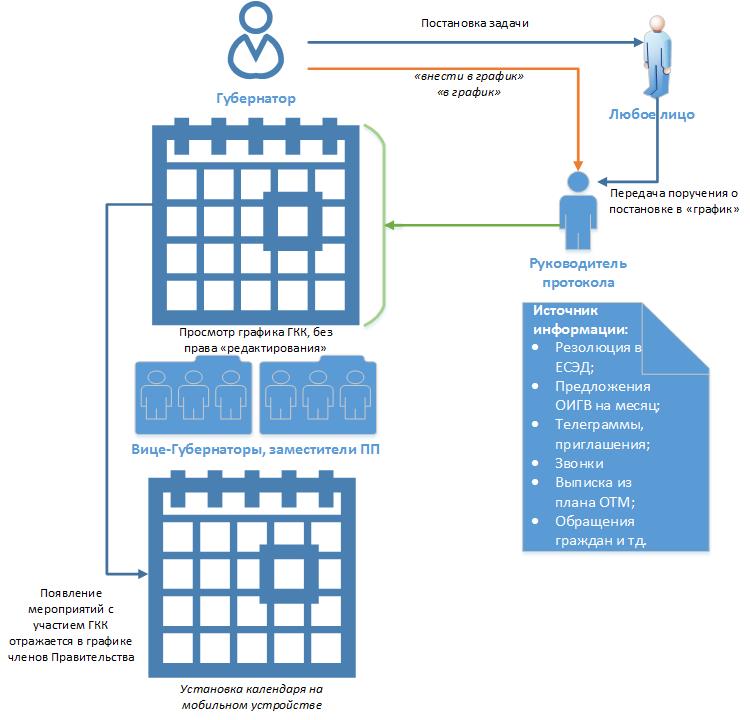 5
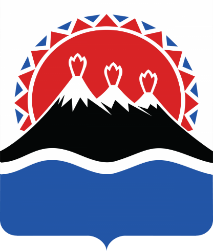 ПРАВИЛА РАБОТЫ
с календарем при формировании Плана работы Губернатора Камчатского края, Вице-губернаторов, заместителей Председателя Правительства Камчатского края, руководителей исполнительных органов государственной власти Камчатского края
Правило 1.1. Принцип приоритетности. 
1.	приглашения на мероприятия, направленные от имени Губернатора Камчатского края, имеют высший приоритет при планировании мероприятий;
2.	приглашения на мероприятия, направленные от имени курирующего Заместителя Председателя Правительства Камчатского края, имеют приоритет над иными приглашениями, за исключением приглашений, направленных от имени Губернатора Камчатского края;
3.	в прочих случаях приоритет имеет приглашение, направленное раньше.
 
Правило 1.2. Принцип приоритетности (по значимости) 
Как правило, это может относится к совещаниям в режиме видеоконференцсвязи проводимым Правительством РФ, федеральными органами государственной власти, либо совещаниям, связанным с возникновением форс-мажорных ситуаций, чрезвычайных ситуаций. 

Правило 2. Кто первый, тот и прав. 
Правило 3. Вышел от Губернатора дал обратную связь. 
Правило 4. Планировать заблаговременно. 
Правило 5. Не заявлено в план Губернатора, нет мероприятия. 
Правило 6. Избегать принципа внезапности (за исключением форс-мажорных ситуаций)
Правило 7. Эффективно использовать рабочее время. Использовать ВКС.  
Правило 8. Узнал о планируемом визите – сообщил. Желательно заблаговременно. 
Правило 9. Не дублировать мероприятия.
6
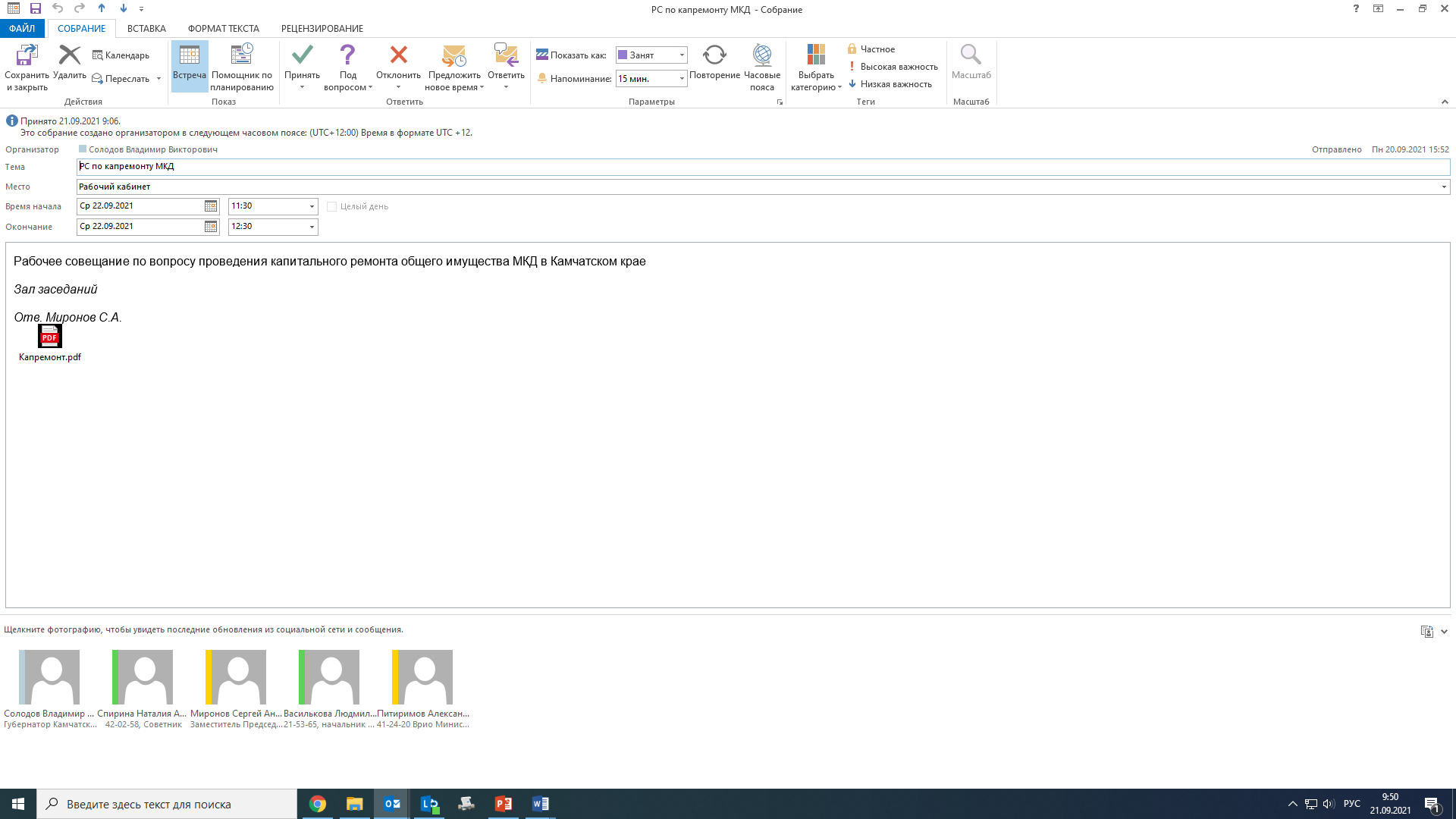 Краткое наименование мероприятия
Место проведения
Дата и время проведения
Полное наименование мероприятия
Ответственное лицо за подготовку и проведение мероприятия
Справочные материалы
Лица, задействованные в подготовке и проведении мероприятия/ Участники
7
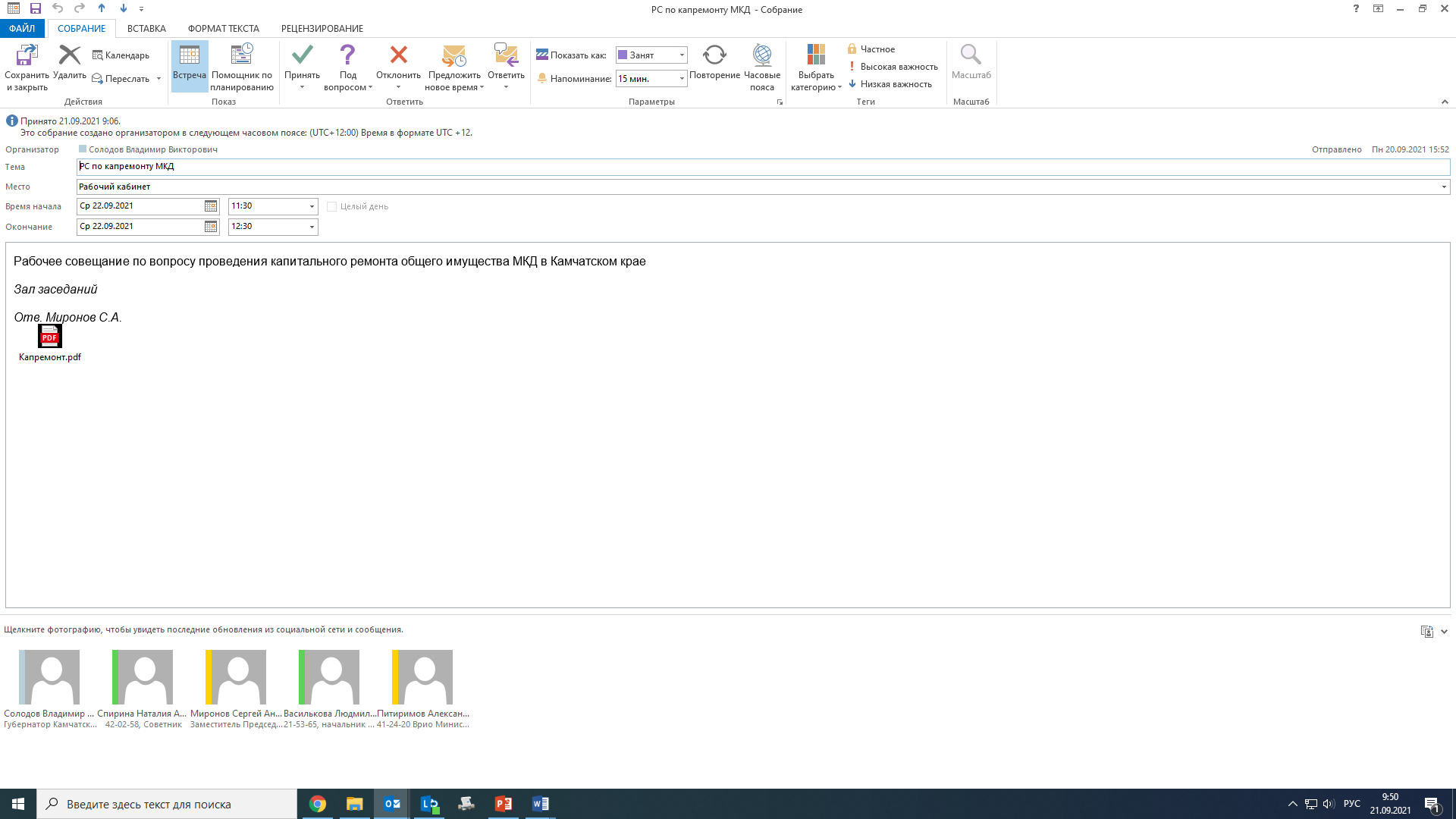 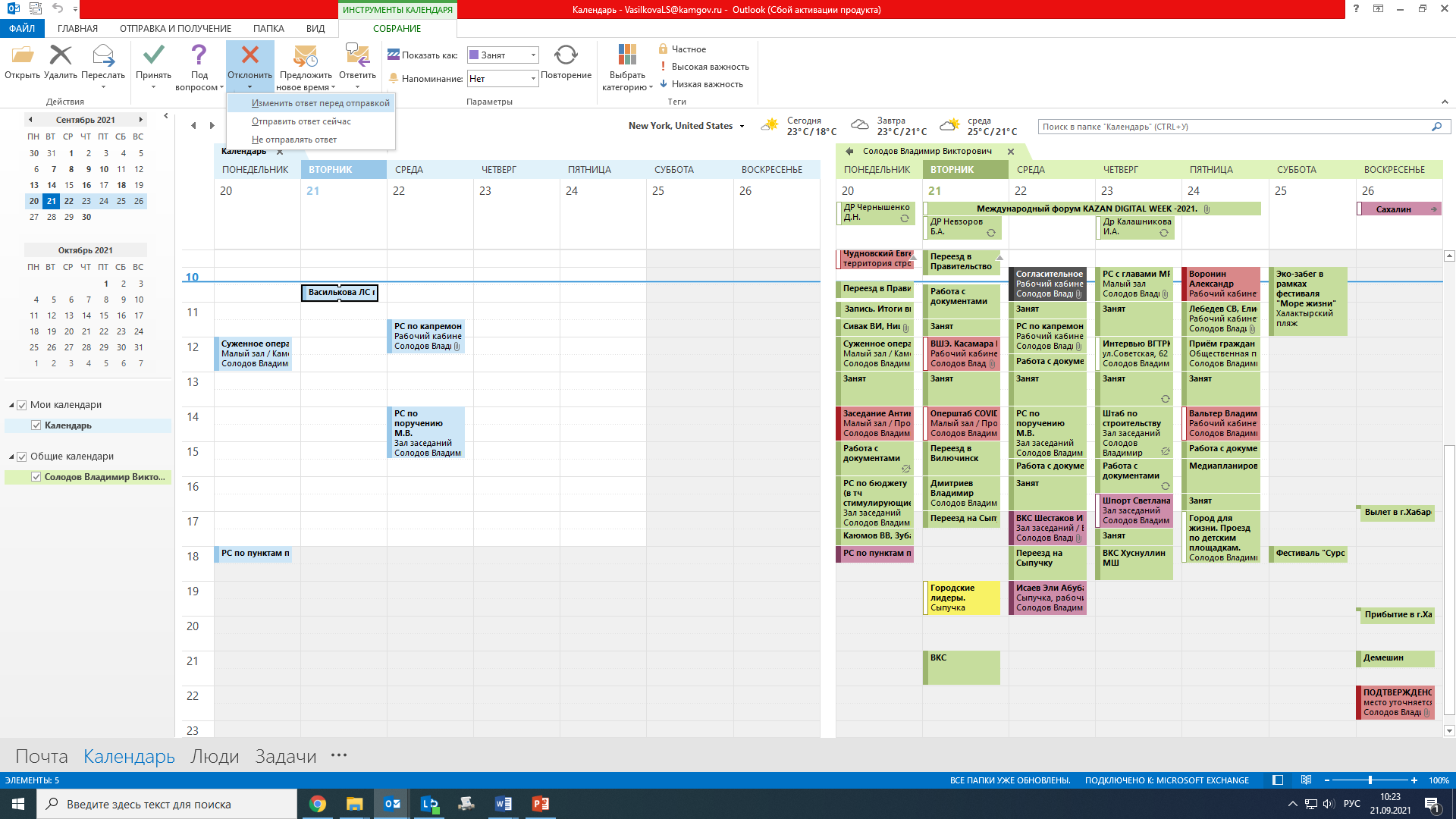 Указать причину отклонения
8
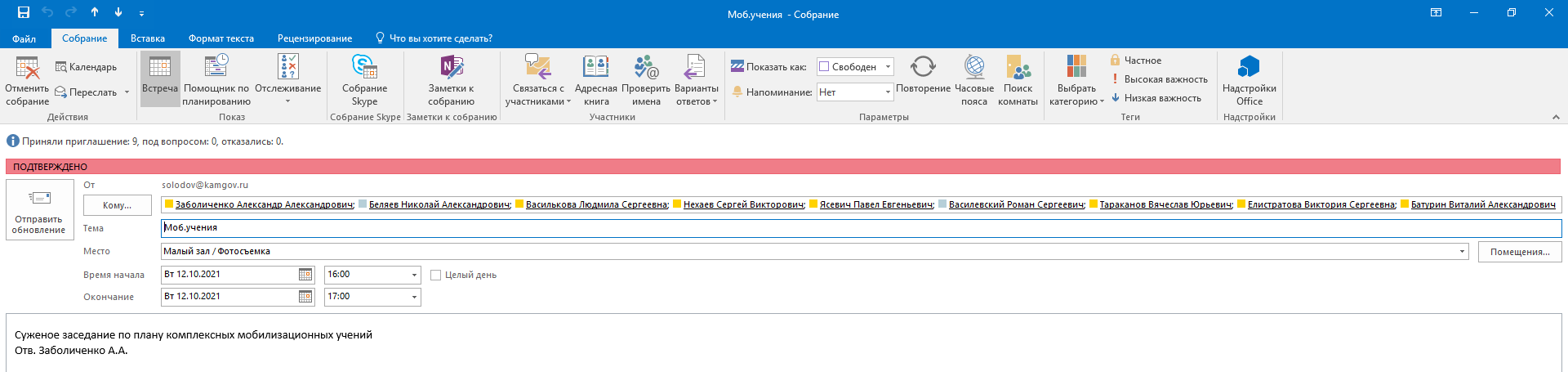 Отв. лицо должно переслать приглашение непосредственному исполнителю для организации подготовки мероприятия
Не рекомендуется 
создавать «новое собрание/встречу» при получении приглашения по outlook.
НЕ совпадает время проведения совещания
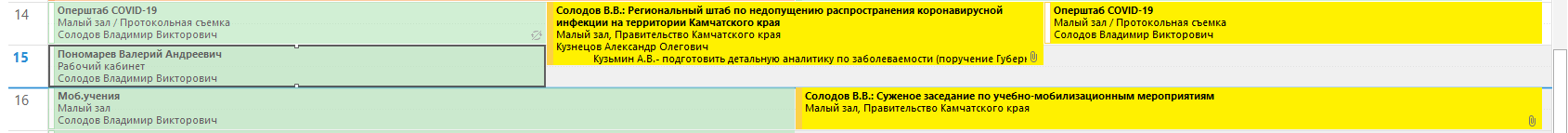 Участник получает приглашение дважды (дублирование)
Создается конфликт событий
План Губернатора КК
9
План Вице-Губернатора
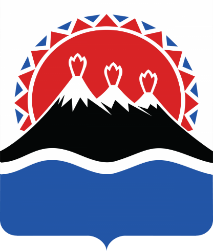 2. Этапы 
подготовки совещания 
с участием Губернатора Камчатского края
10
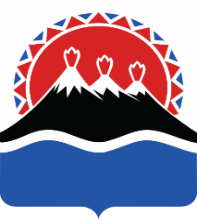 Этапы подготовки совещания
11
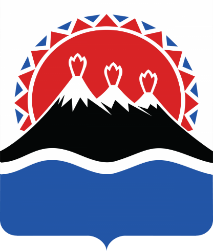 1 этап. Планирование
Использовать формулировки четко обозначающие формат участия Губернатора


Форум молодых семей Камчатского края

Круглый стол про проблемам воспитания в рамках форума молодых семей края


Церемония открытия форума     молодых семей Камчатского края
ВАЖНО! 
Если задача поступает лично от ГКК - уточнить ТЗ
Какую проблему решает? Для чего?
х
ВАЖНО! Инициатор вносит предложения по формату и месту проведения
V
Служебная записка на имя Губернатора края или предложения в план работы на предстоящий месяц
V
12
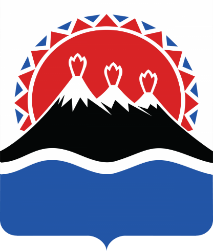 2 этап. Подготовка места проведения и его оснащение
Для официального протокольного мероприятия необходимо: 
Строгий дизайн (в т.ч. трибуна или пюпитр);
Оборудование для отображения информации (мониторы, проектор, ноутбук); 
Оборудование для озвучивания (микрофон (на стойке при необходимости), звуковая аппаратура); 
Оборудование для видеоконференцсвязи (каналы связи, интернет);
Размещение государственных символов и официальных символов Камчатского края (флаги, герб); 
Освещение в помещении; 
Стаканы, вода, кондиционирование, заставка на экран;
СИЗ (маски, антисептики, санитайзеры, озонаторы воздуха).
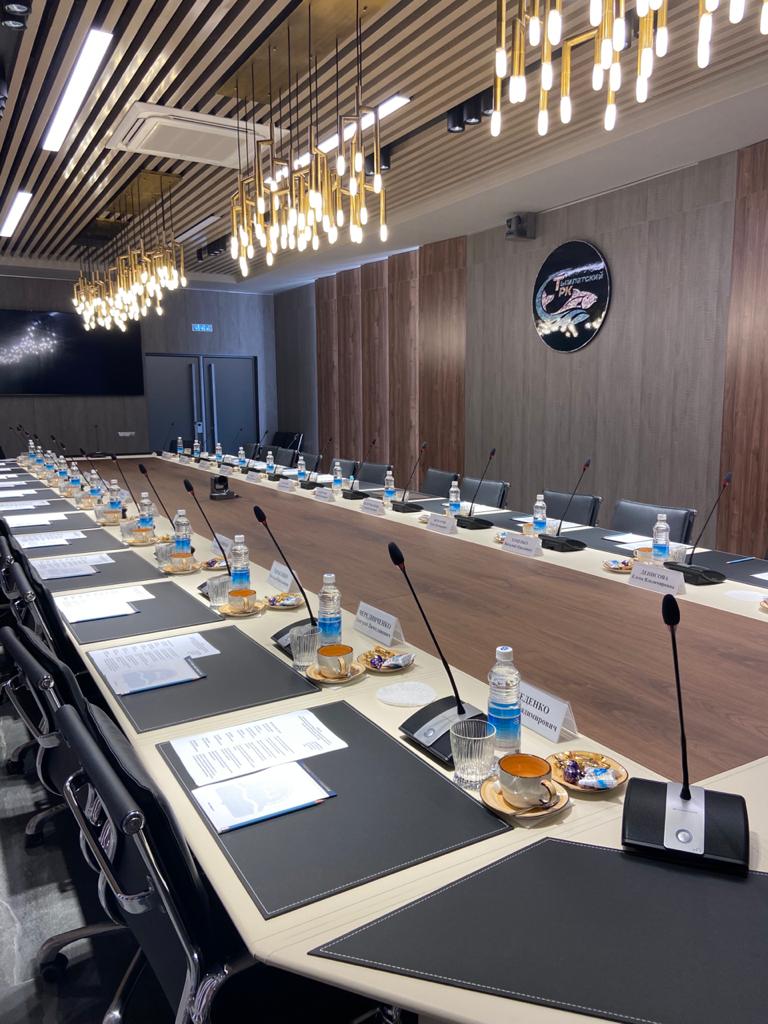 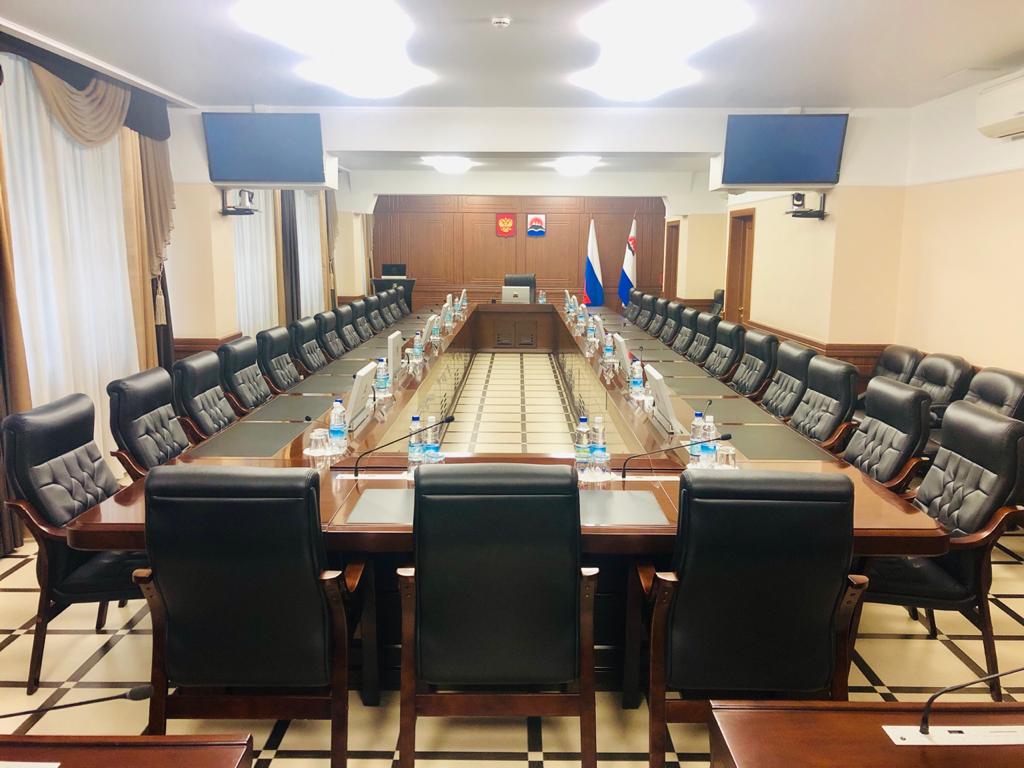 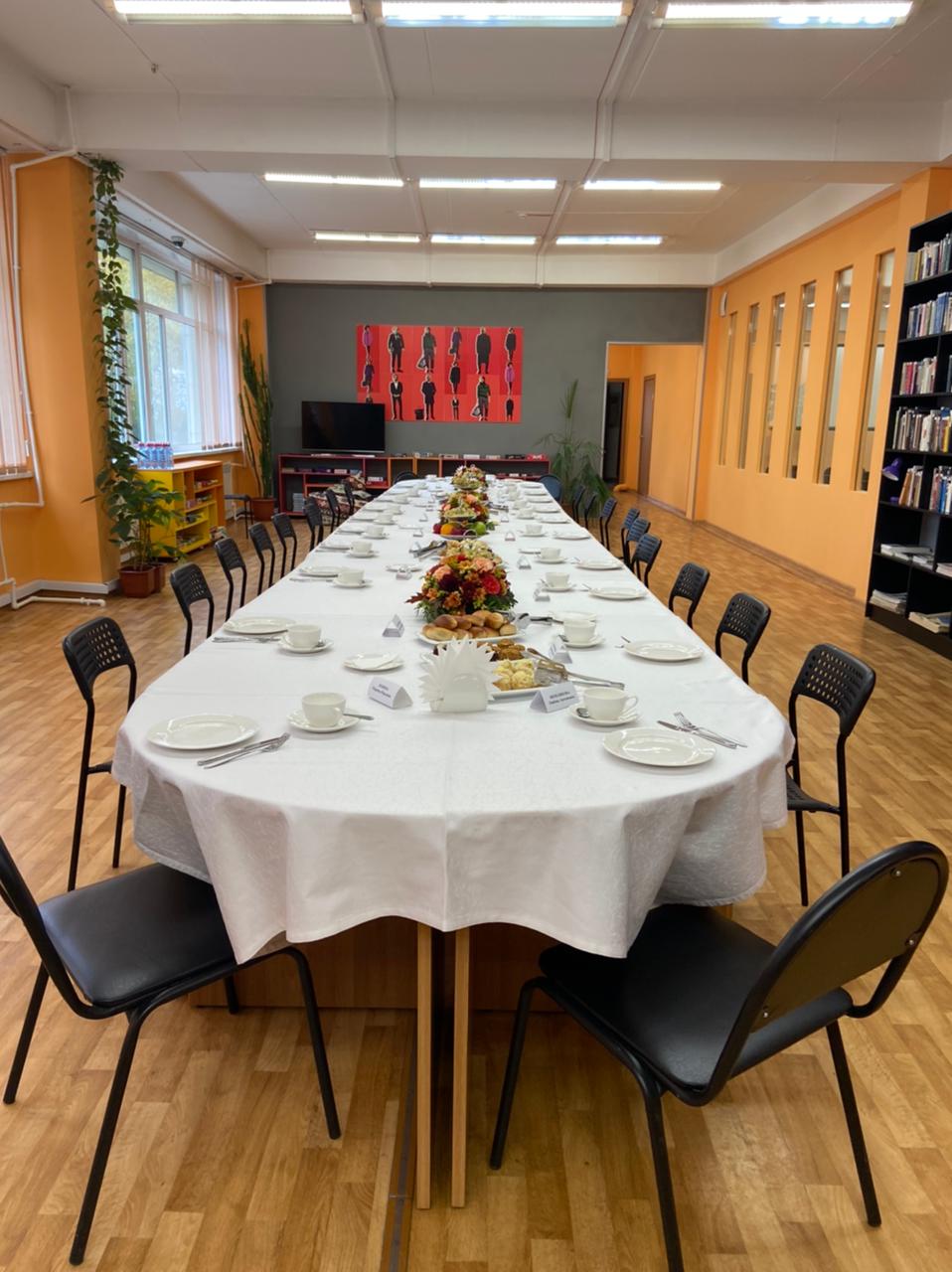 Неофициальное мероприятие (встреча с бизнесом)
Официальное мероприятие (совещание)
Встреча (чаепитие)
13
Раздел 4 приказа 58-ОД
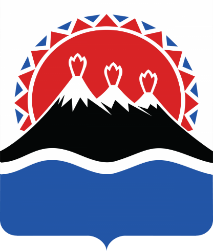 2 этап. Подготовка. Бронирование зала
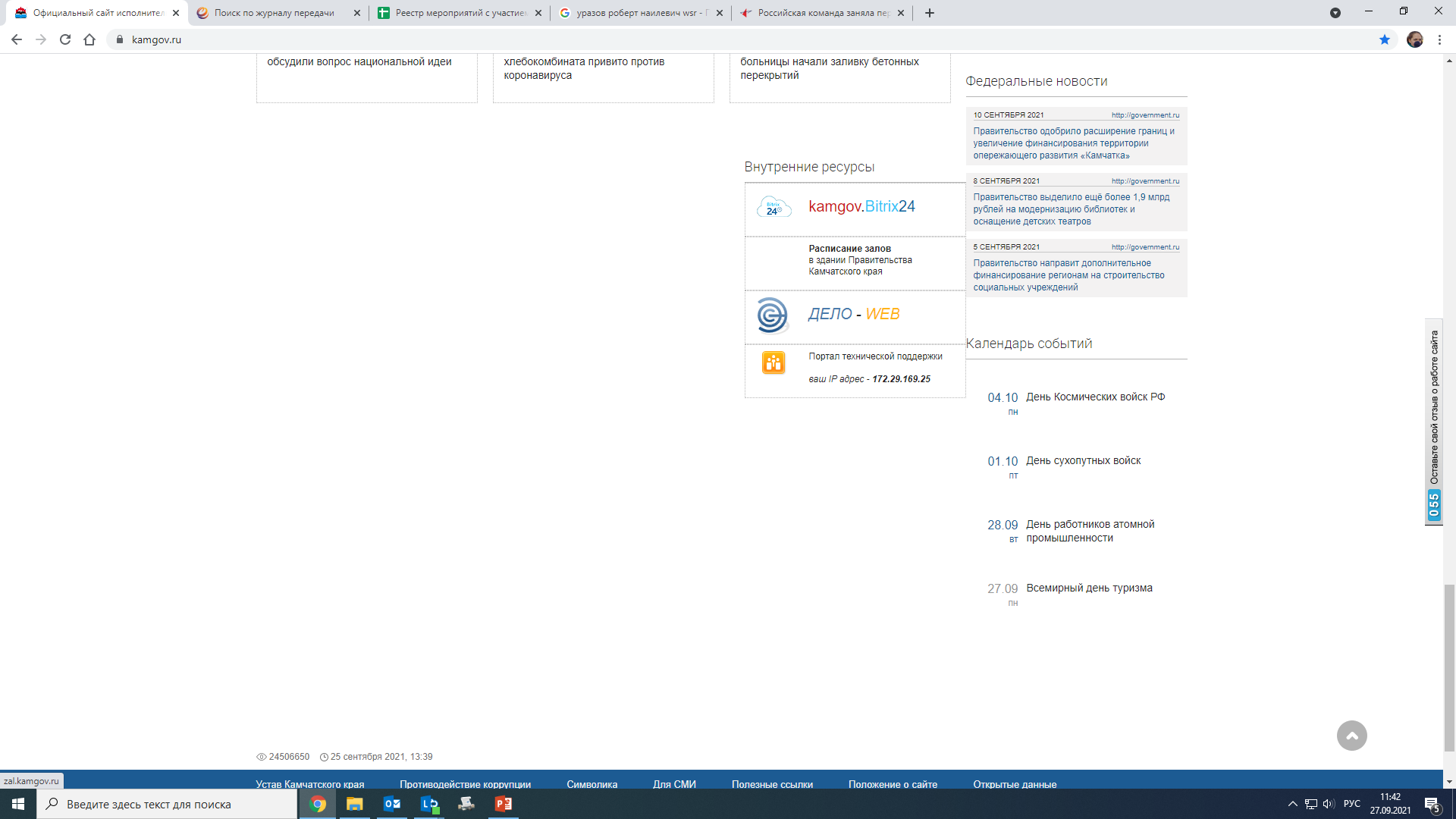 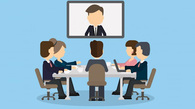 14
2 этап. Подготовка. Бронирование зала
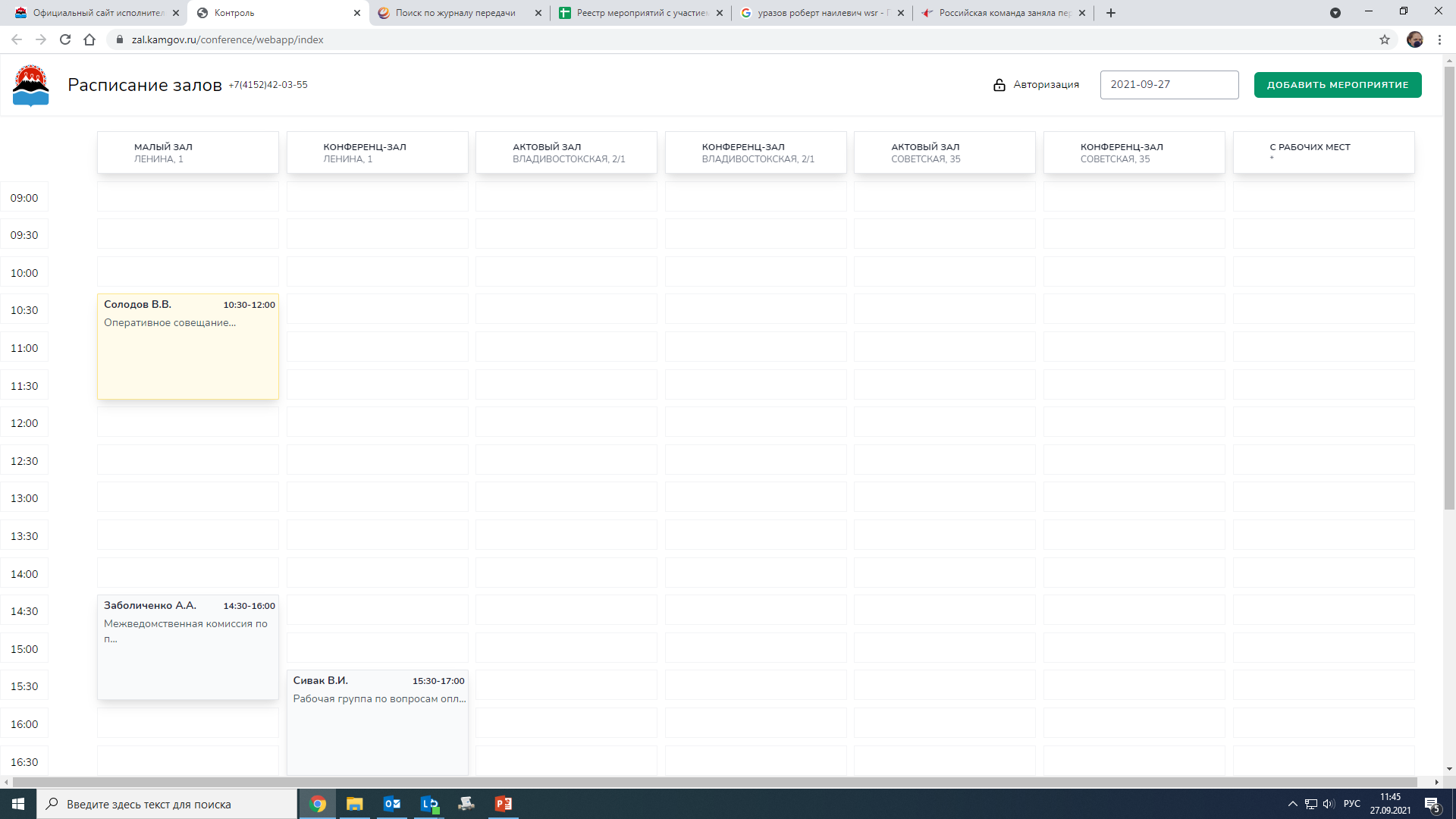 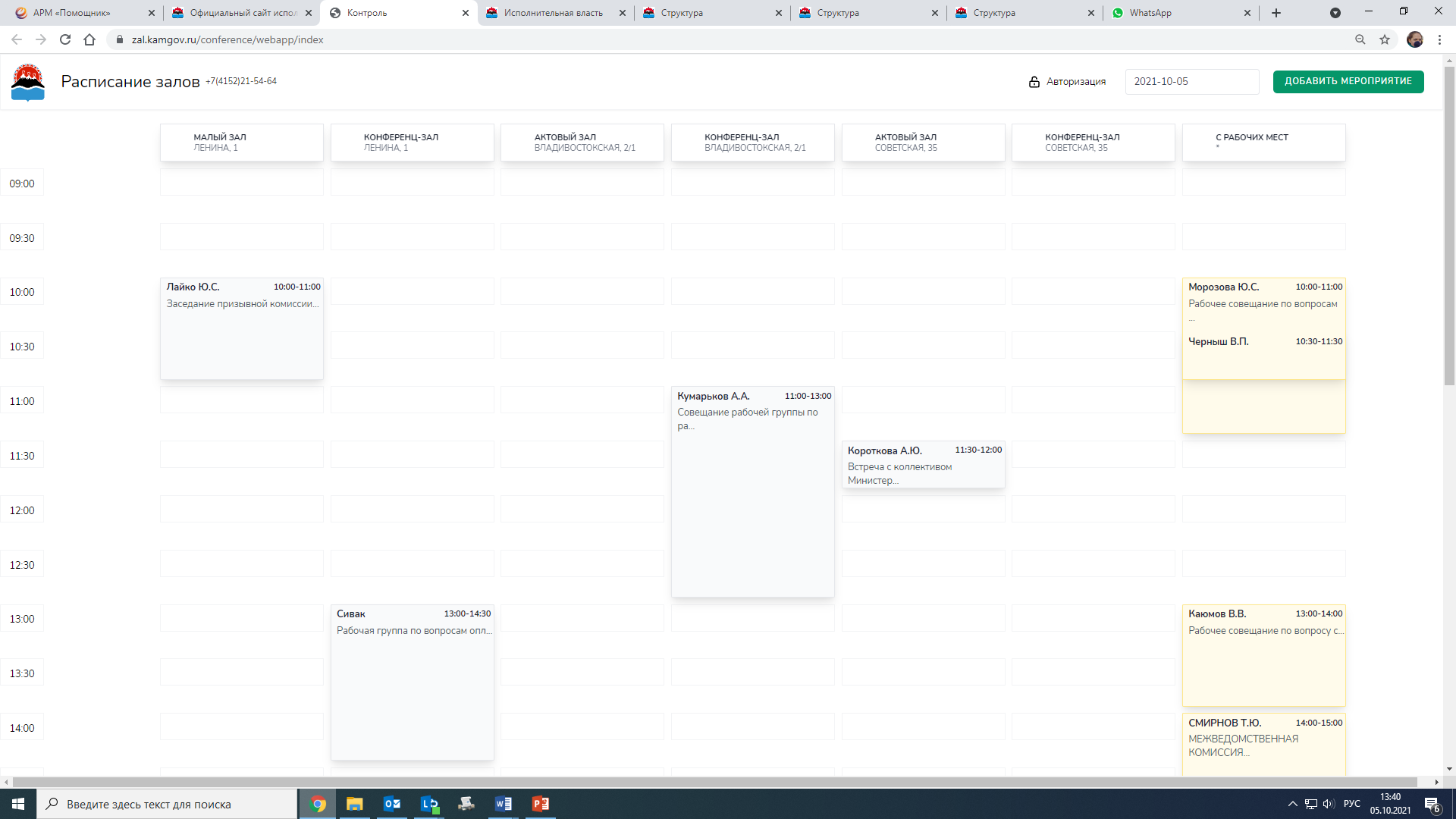 Текущая дата
Перечень залов
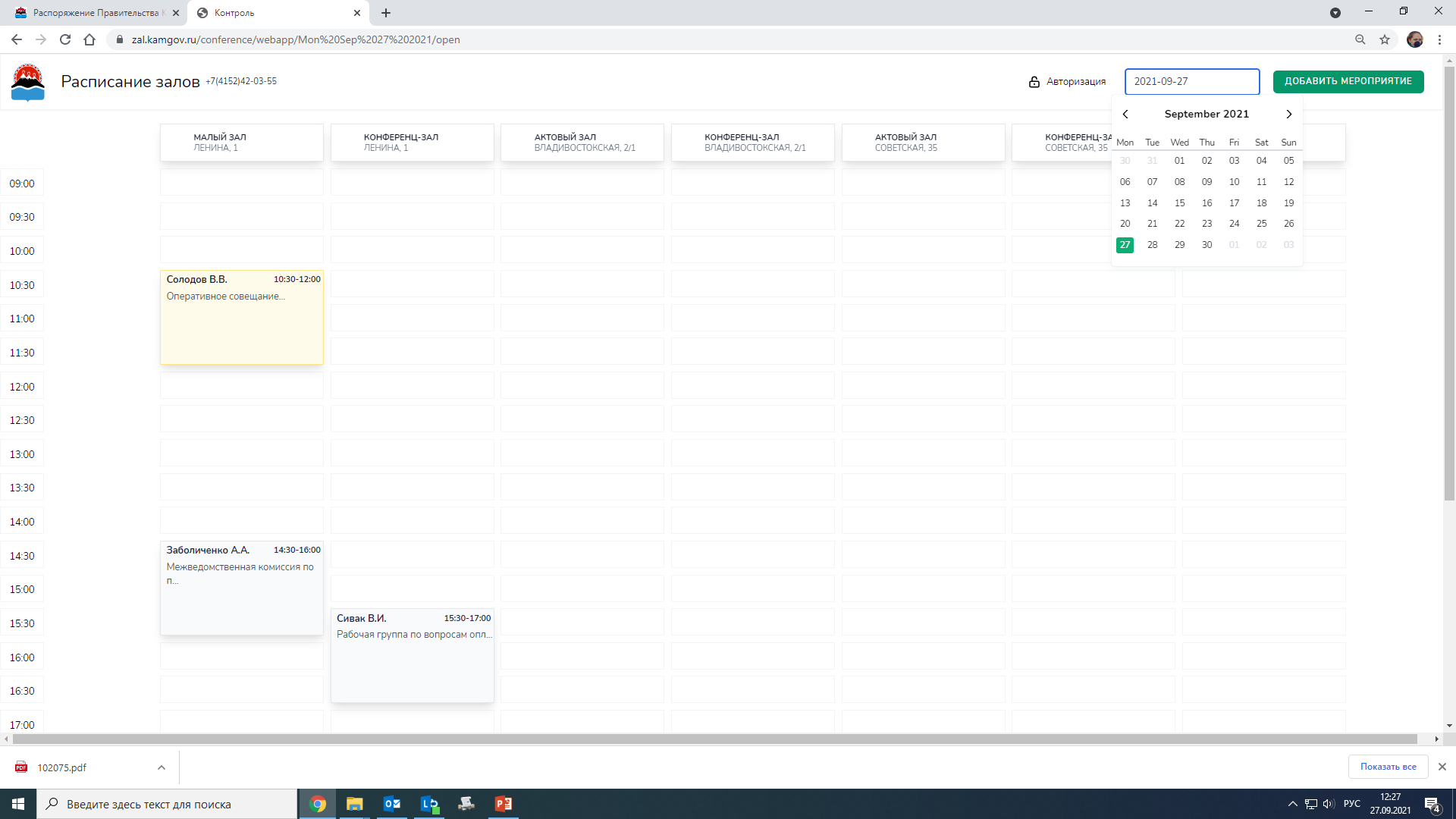 Мероприятие в режиме ВКС
!
ПЕРЕД БРОНИРОВАНИЕМ ОБЯЗАТЕЛЬНО ПРОВЕРИТЬ СТАТУС ЗАЛА
Мероприятия в очном формате
15
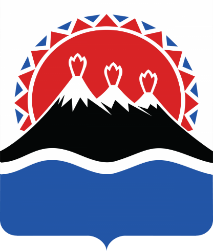 2 этап. Подготовка. Бронирование зала
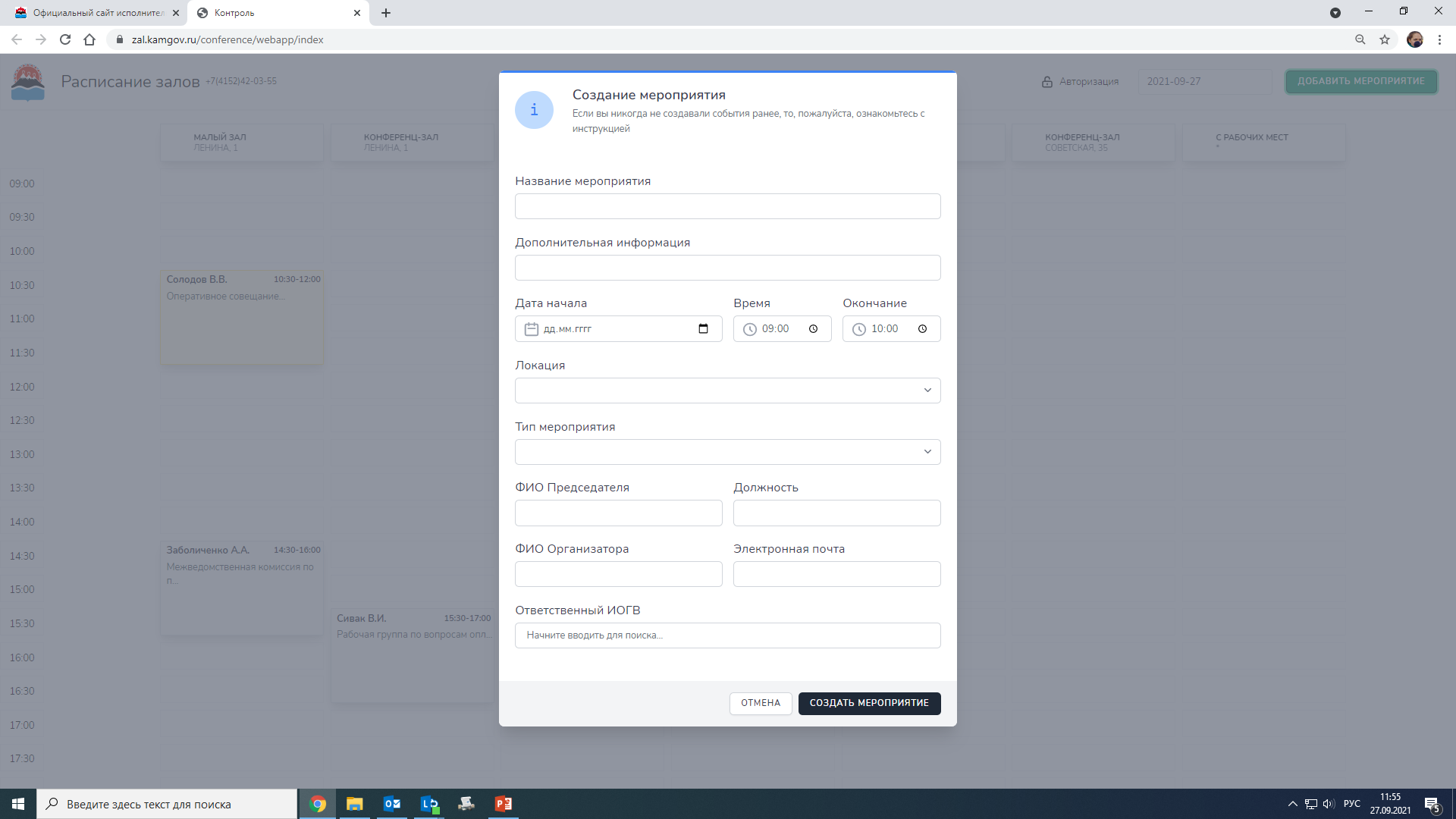 Между мероприятиями 30 минут для подготовки зала
Полное наименование мероприятия
Ссылка на подключение, если ВКС проходит 
на внешней платформе
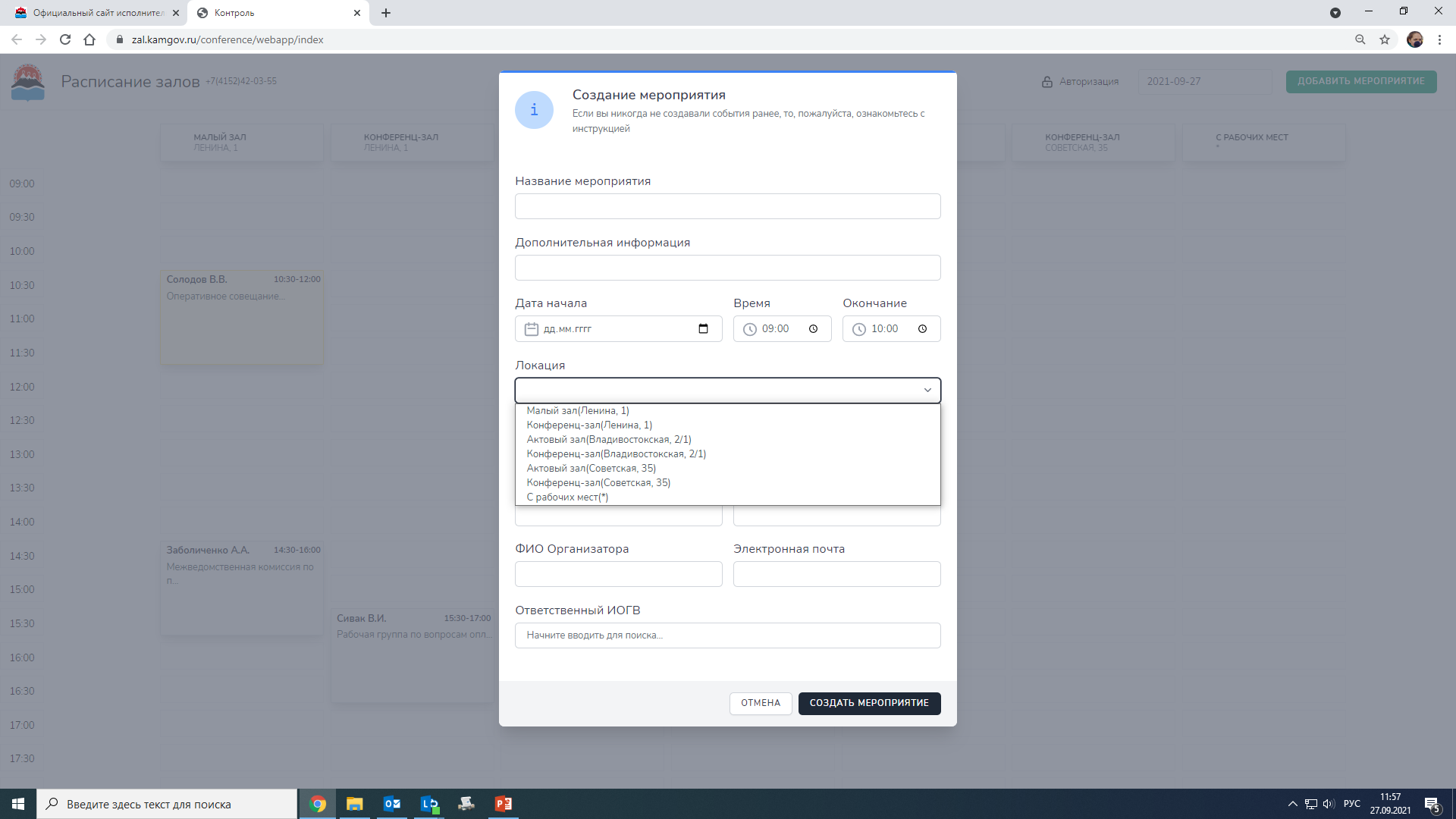 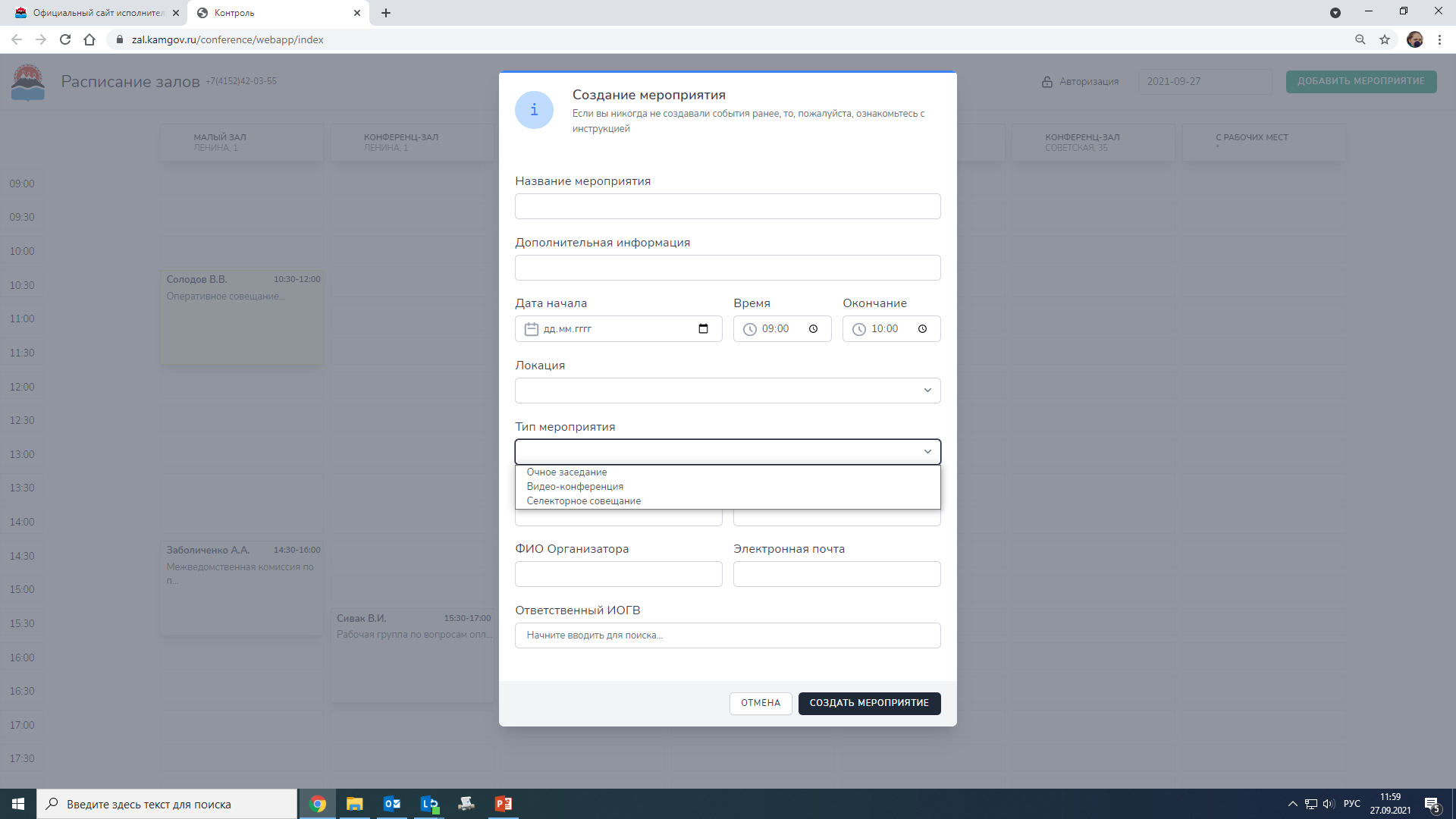 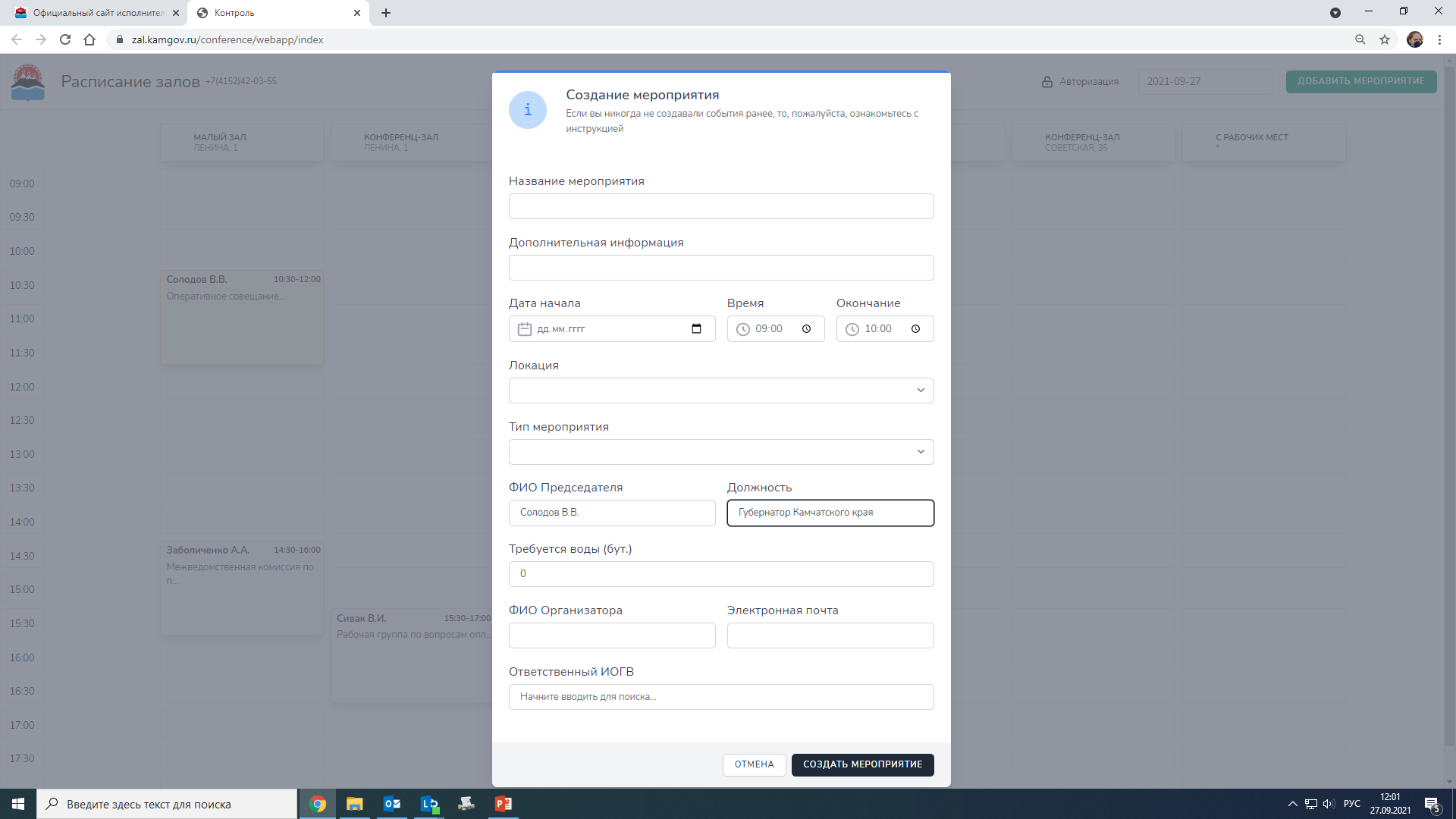 16
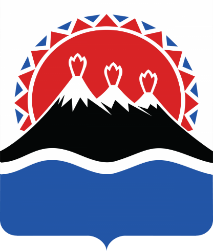 2 этап. Подготовка. Бронирование зала
21-54-64
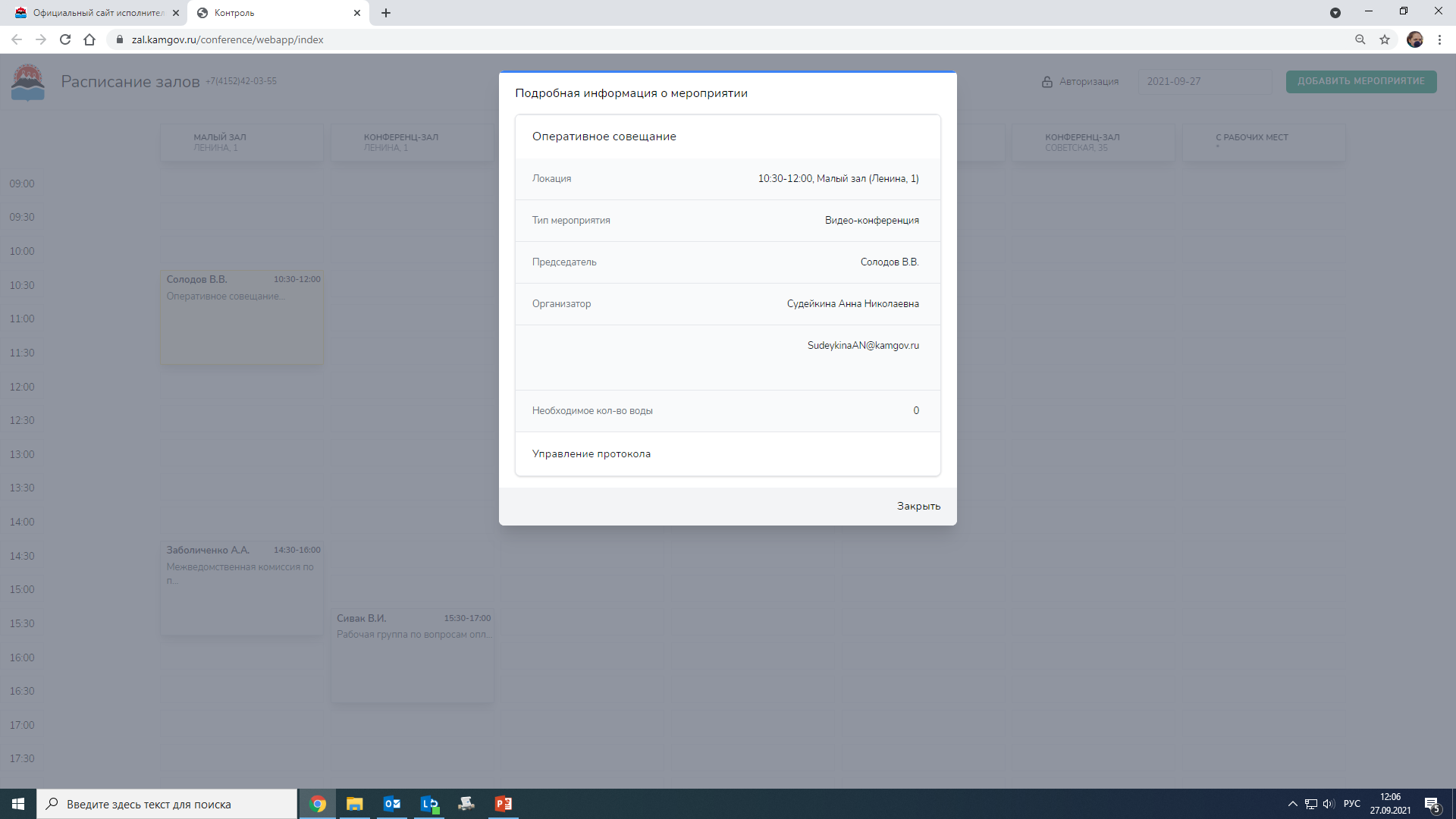 Отдел сетевого администрирования
Мероприятия отменилось/сместилось
Изменился формат
Мультимедиа материалы 
Запись совещания
ВАЖНО!
Ответственность за качество и содержание мультимедиа материалов несет лицо, ответственное за подготовку мероприятия
17
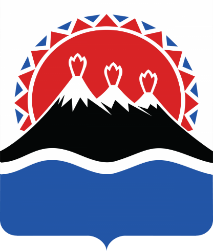 2 этап. Подготовка. 
Государственные символы РФ и Камчатского края
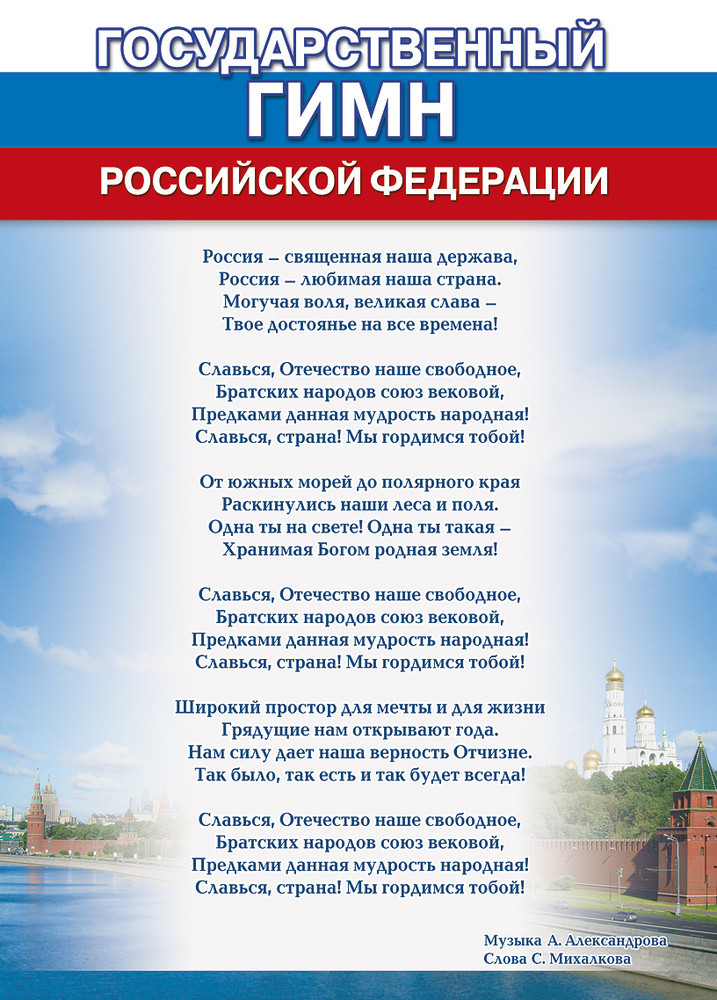 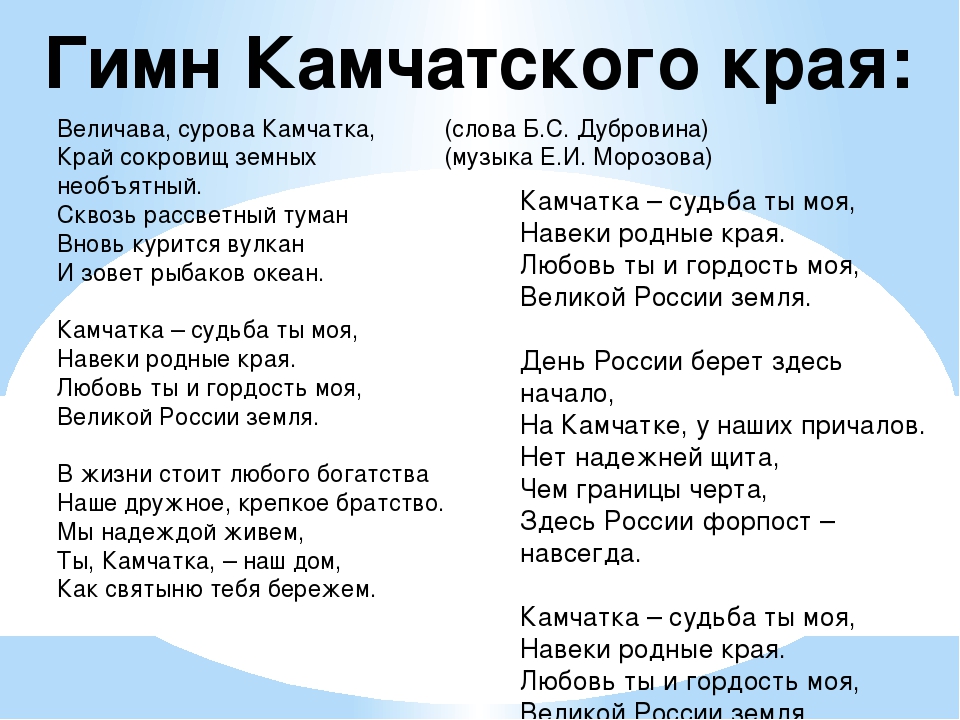 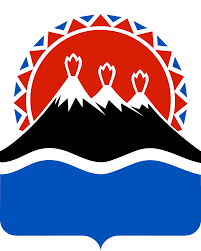 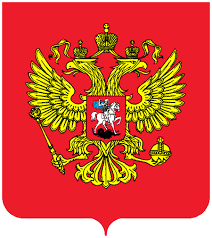 Герб РФ
Герб Камчатского края
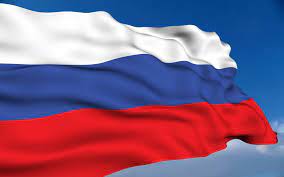 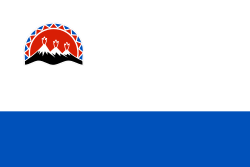 Флаг Камчатского края
Флаг РФ
18
Приложение №6 приказа 58-ОД
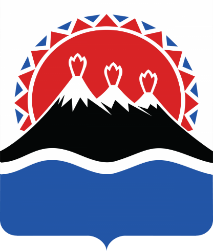 Примеры использования государственных символов РФ и Камчатского края
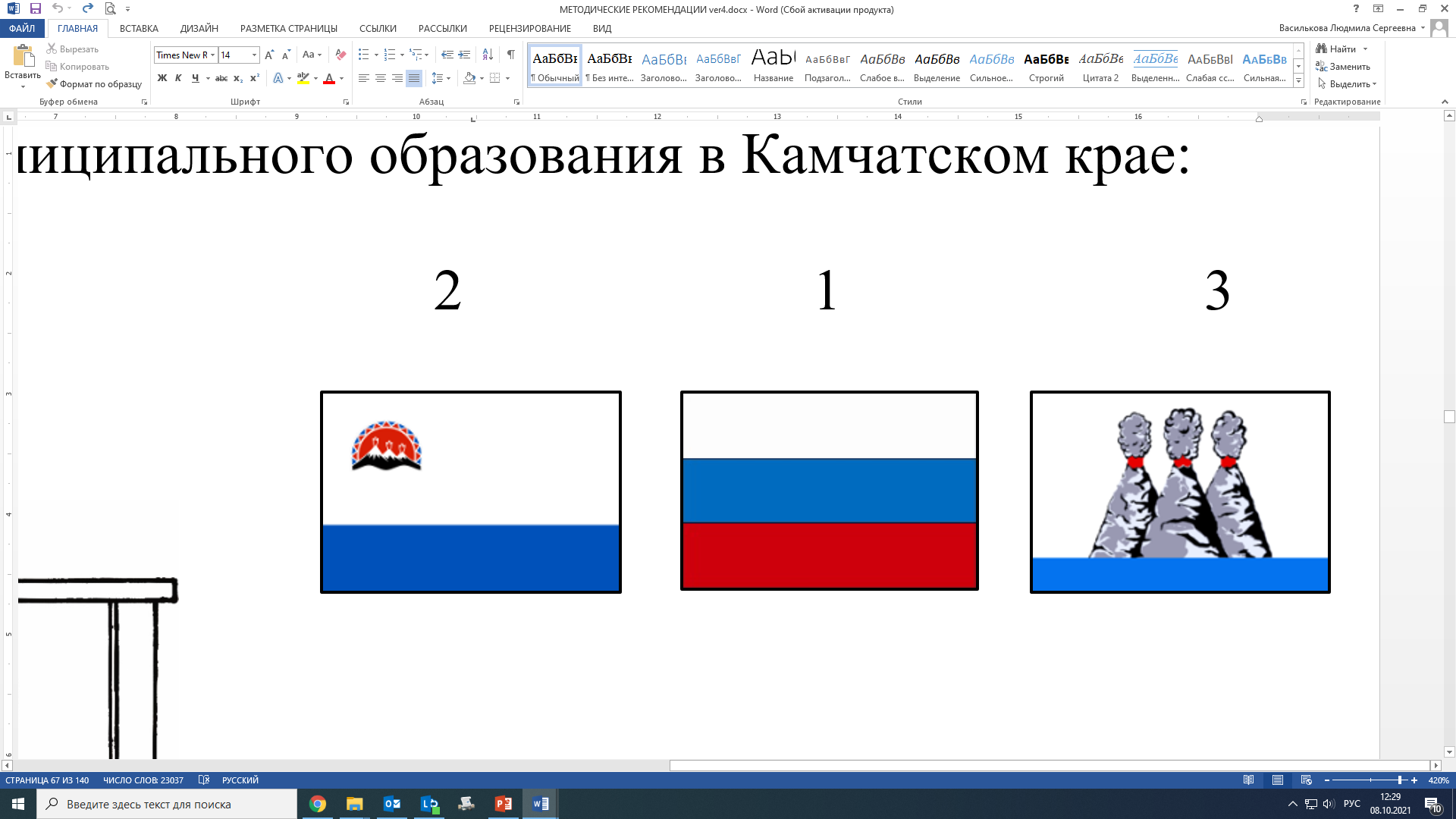 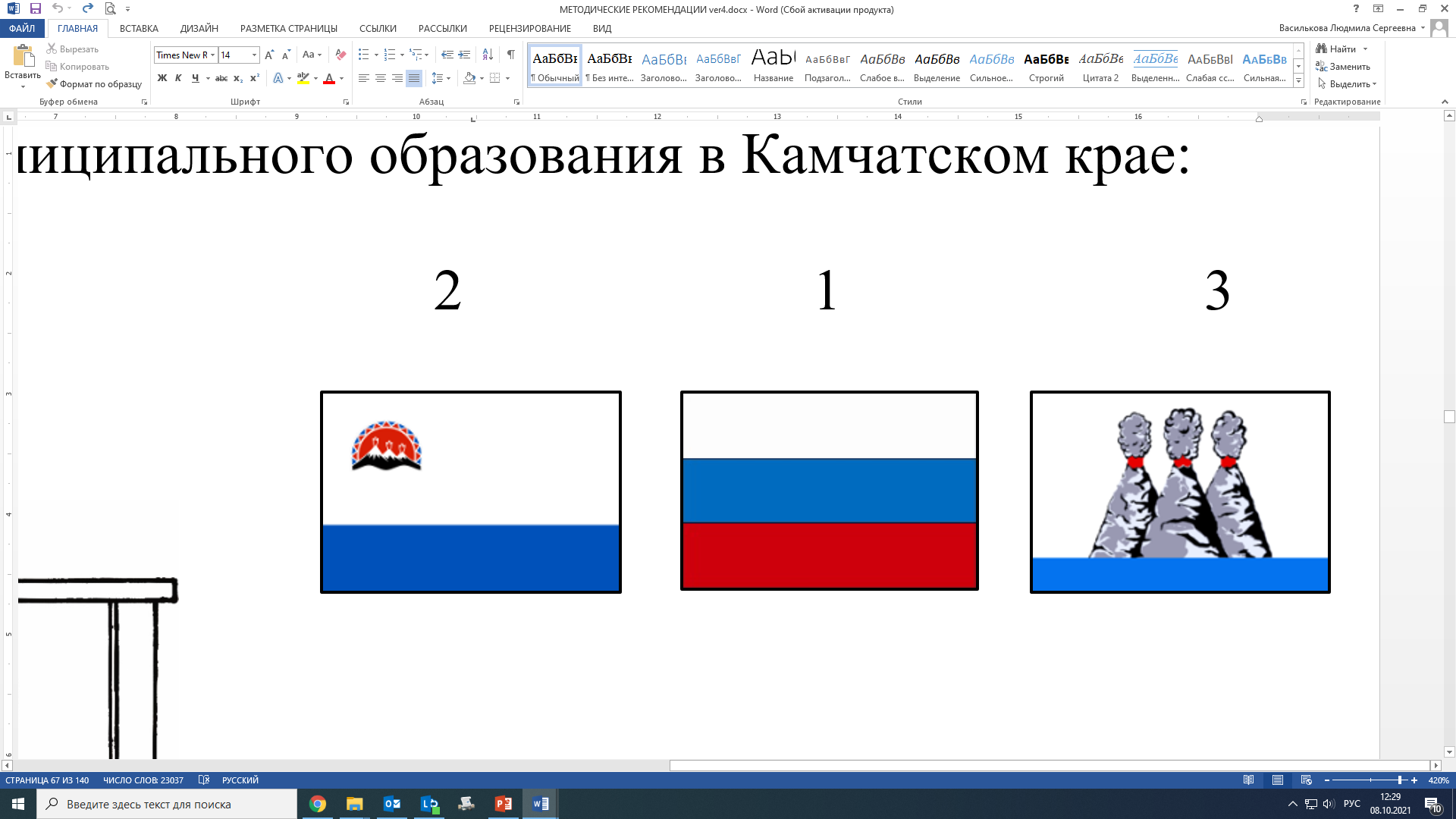 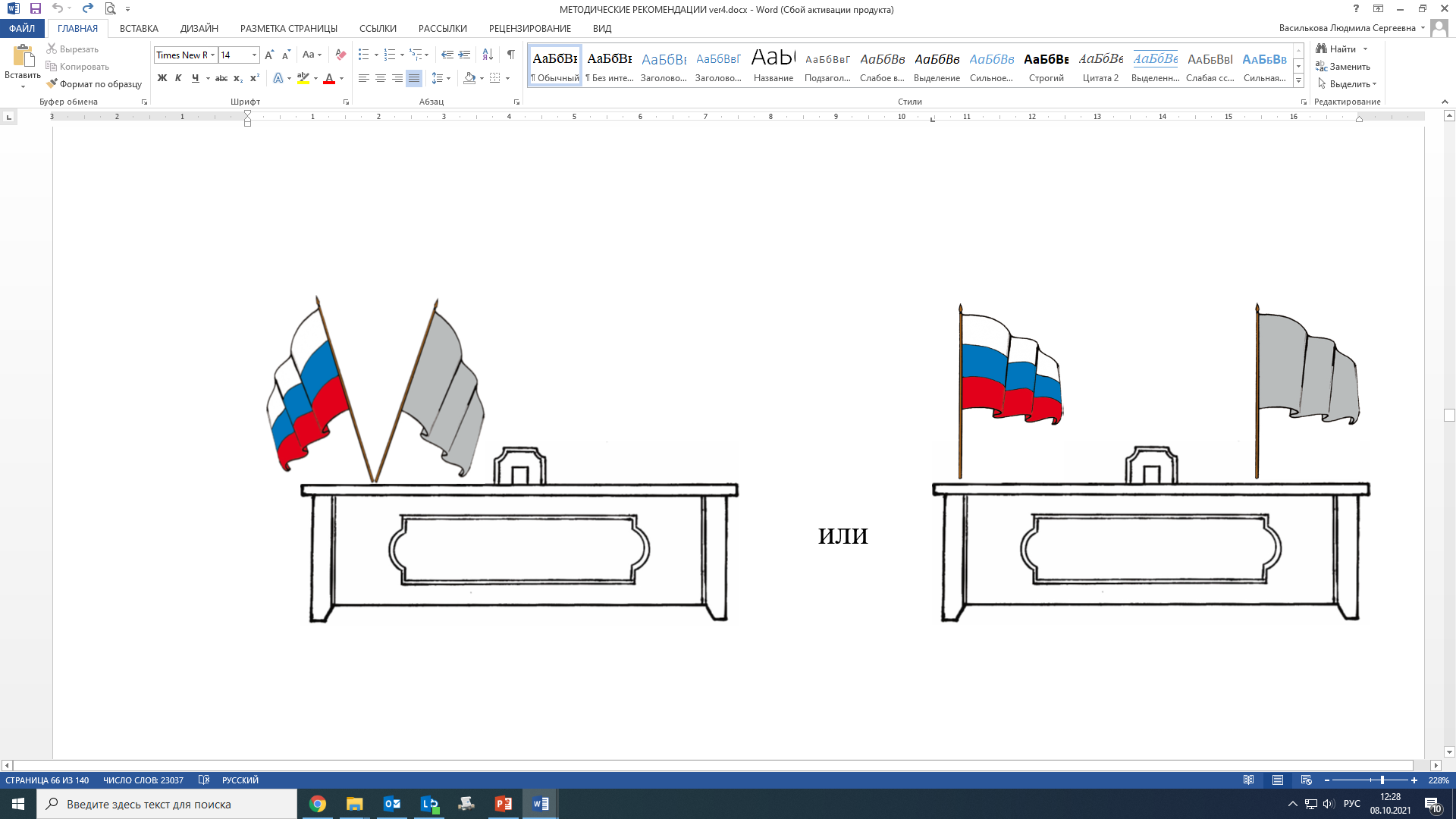 Вставить примеры использования 
Фото 
Также на примере мун района ,когда используется в том числе флаг района
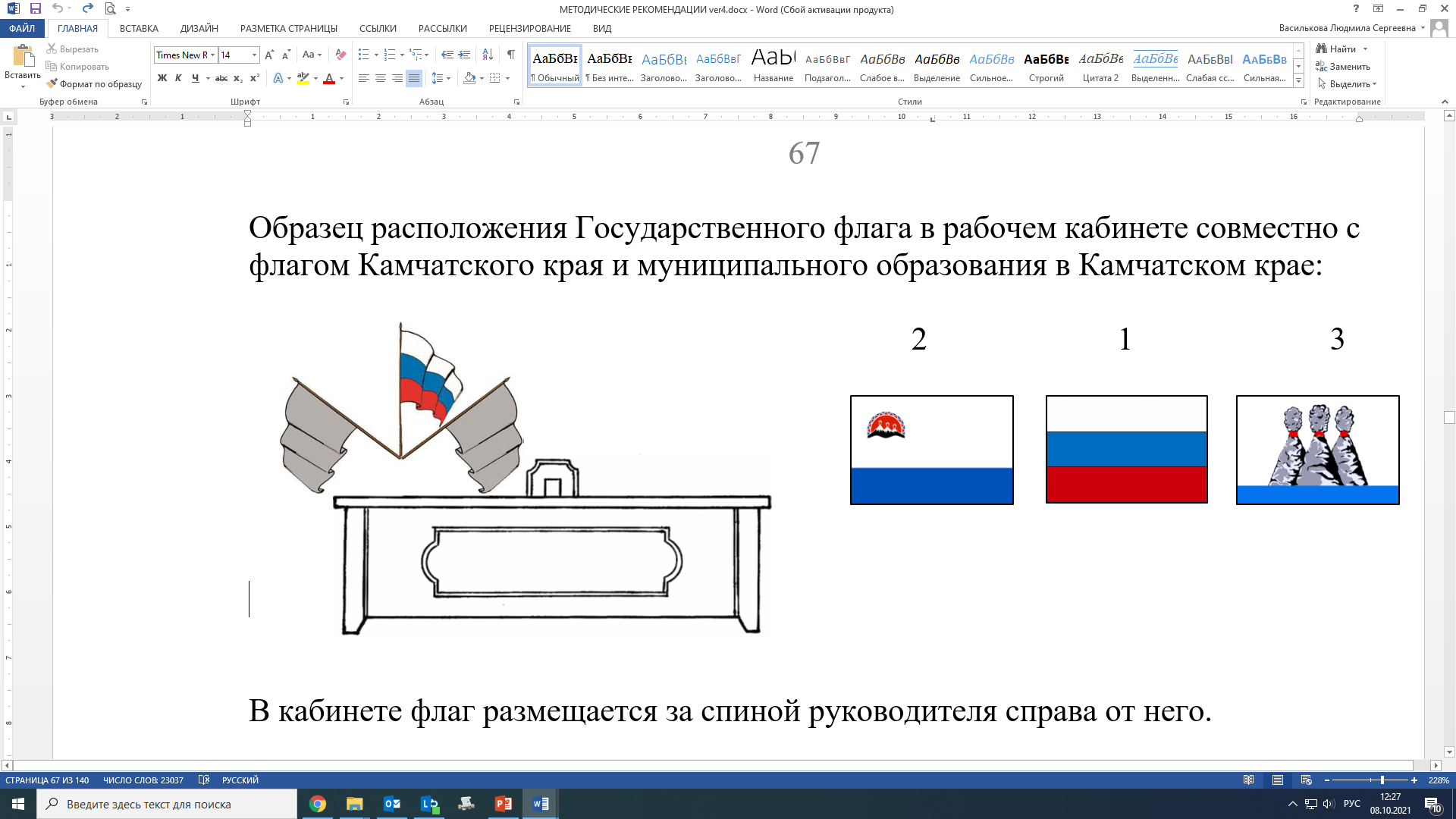 19
Приложение №6 приказа 58-ОД
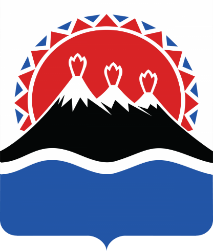 2 этап. Подготовка. Пакет материалов
ОСНОВНЫЕ МАТЕРИАЛЫ предоставляются за 3 дня до мероприятия:
регламент/сценарный план (по шаблону);
список участников (уточненный за 1 день) (по шаблону);
справочные материалы (справка объемом не более 2 стр., 14 шрифт);
тезисы выступления (ориентировочно 1 стр. (14 шрифт) = 2-2,5 минуты);
Презентационные материалы (уточненные за 1 час до начала). 

ДОПОЛНИТЕЛЬНЫЕ:
список награждаемых лиц; 
список выступающих лиц; 
состав президиума; 
схема размещения участников;
биографическая справка (с фото);
план организационно-технических мероприятий с указанием сроков и ответственных  лиц;
иные материалы (при необходимости).
Раздел 3.1, 6 приказа 58-ОД
Приложения №1-5
20
21
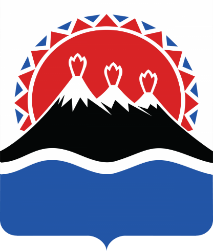 3 этап. Проведение. Рассадка
ОСНОВНЫЕ ПРИНЦИПЫ:
Принцип равенства численного состава делегации (по количеству участников);
Гости должны всегда смотреть в окно (не на стенку);
Почетный гость располагается справа от Губернатора края;
Переводчик располагается по левую руку от ведущего переговоры;
Протокольное старшинство (постановление Губернатора Камчатского края от 26.08.2020 № 150);
 Военный протокол (особенности по званиям).
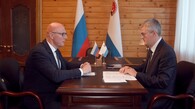 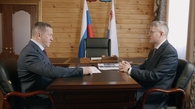 Двусторонняя встреча
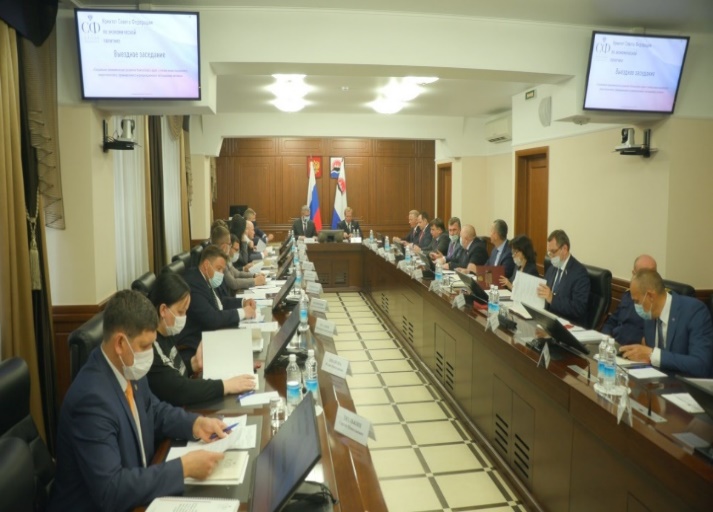 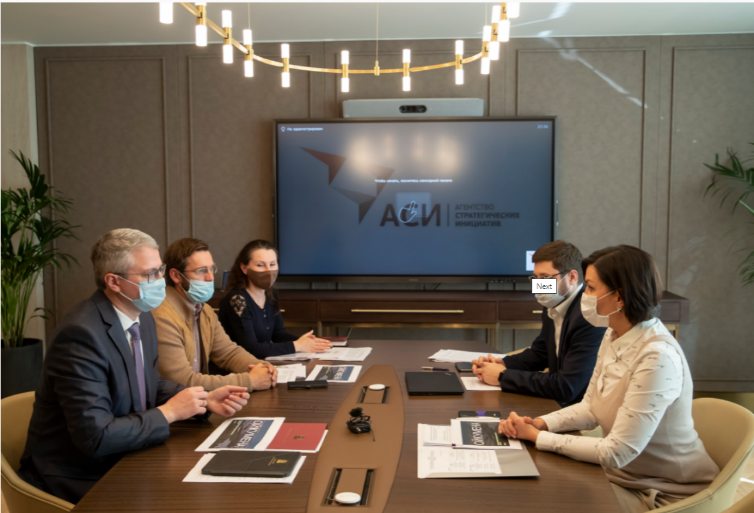 Рабочее совещание.
Два председательствующих.
Рассадка «стенка на стенку»
22
Приложение №7 приказа 58-ОД
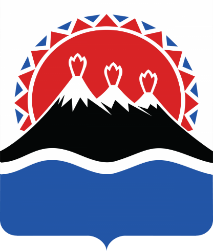 Дресс-код
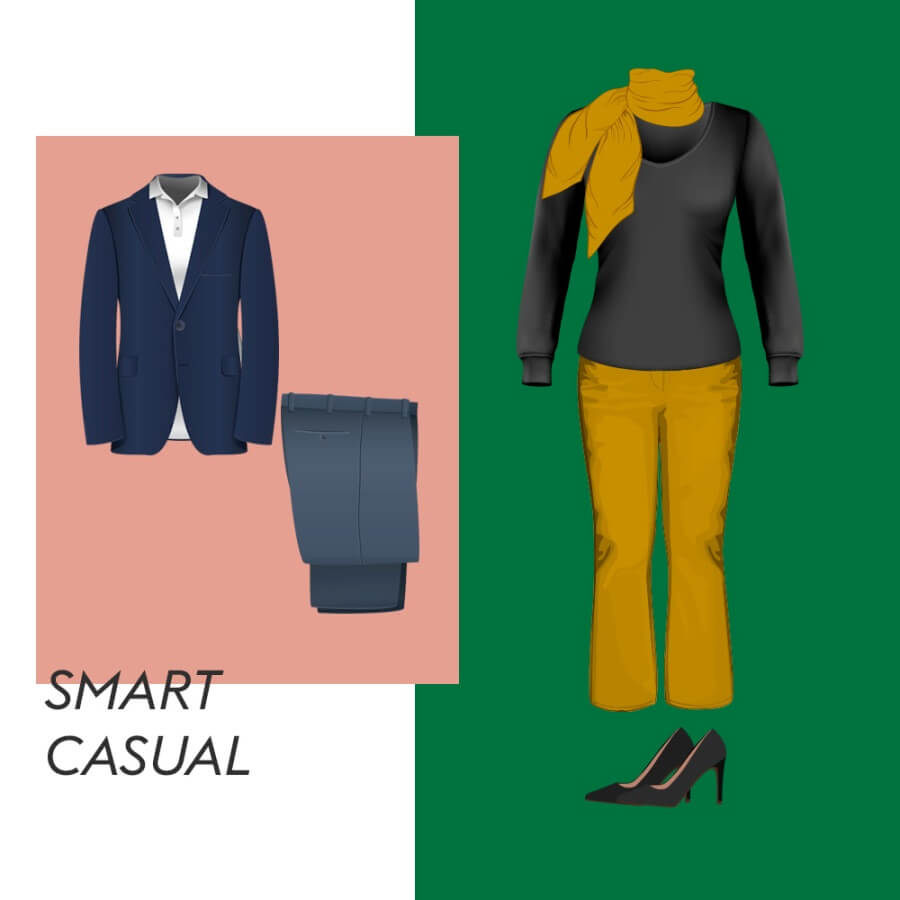 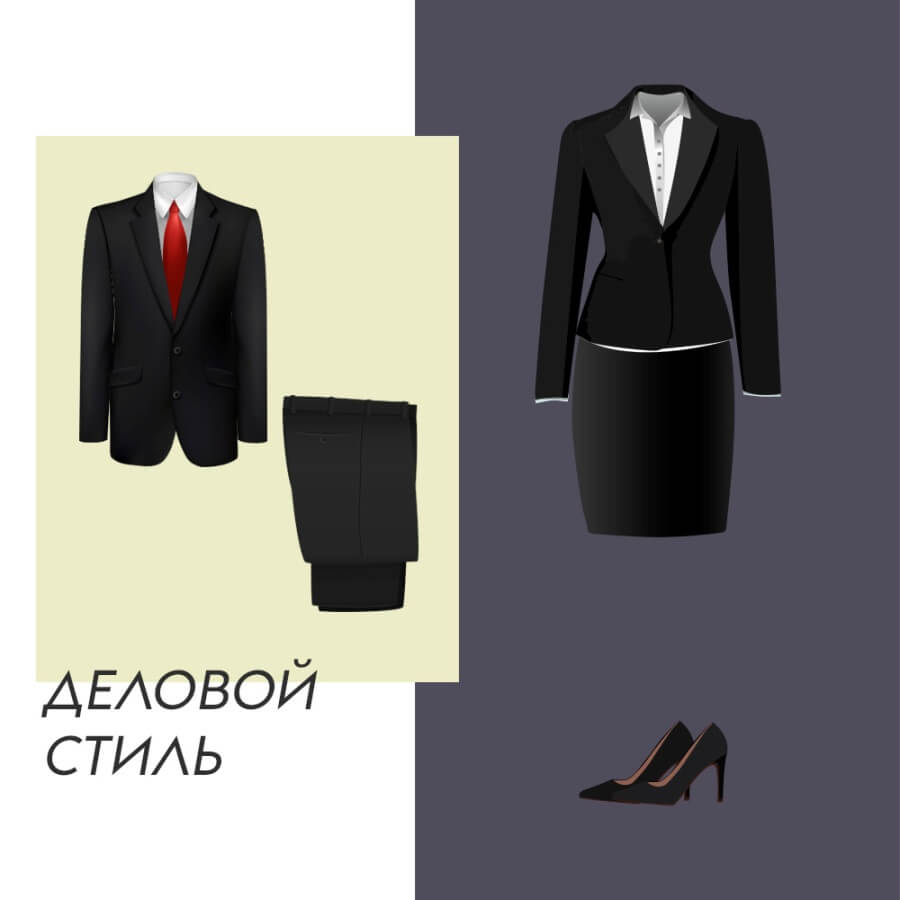 Совещания
Торжественные мероприятия и церемонии
Рабочие встречи
Участие неформальной мероприятиях
Рабочие поездки в рамках рабочего дня
*
Для командировок в муниципальные районы края  предпочтение отдается удобной (спортивной) одежде, отвечающей климатическим условиям
23
Приложение №8 приказа 58-ОД
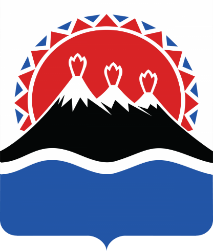 3 этап. Проведение. Виды мероприятий
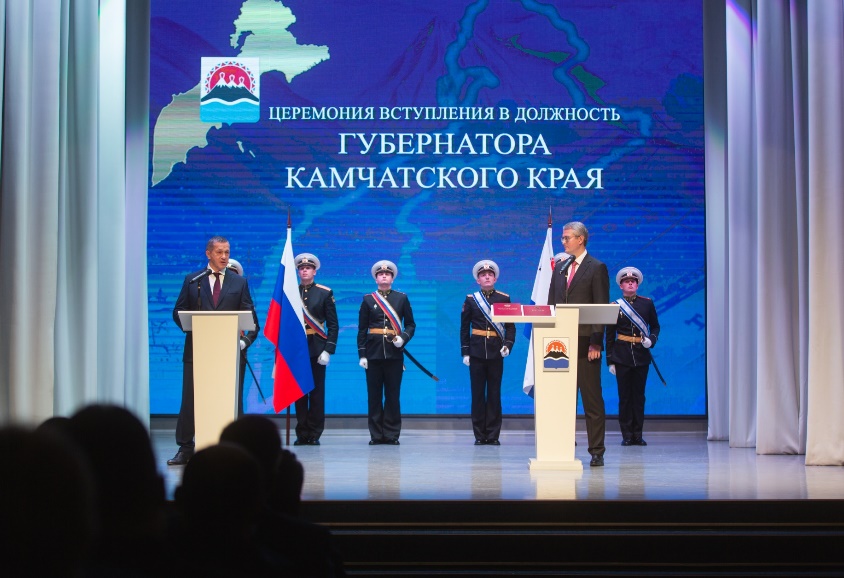 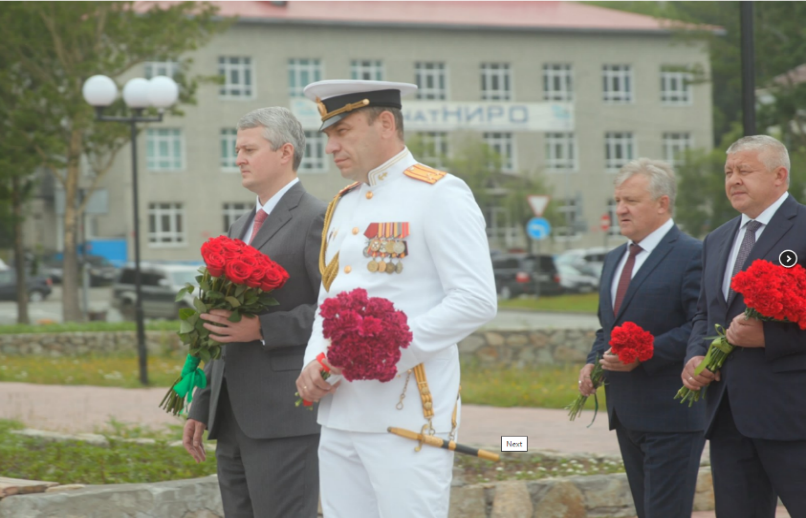 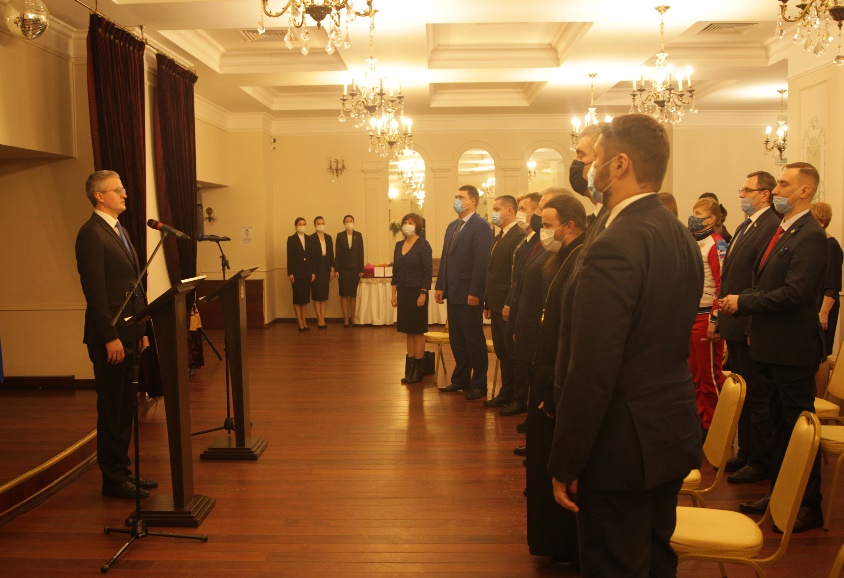 Вручение госнаград РФ и Камчатского края
Церемония возложения цветов, венков
Торжественное мероприятие
Строгое лаконичное оформление места проведения;
Вручение госнаград РФ и наград Камчатского края осуществляет Губернатор (либо иное лицо по поручению ГКК); 
Исключение вручение звания «Почетный житель Кк» вручается Губернатором КК и Председателем ЗС КК; 
Протокольная рассадка; 
Наградная группа; 
Наличие двух трибун с микрофоном;
Ответное слово из числа награждаемых; 
По окончании церемонии фуршет. 
Соблюдение санитарно-эпидемиологических требований (СИЗы, маски, озонаторы, санрассадка)
Возложение к вечному огню мемориала и труженикам тыла на 9 мая и на 24 июня (День памяти и скорби), памятнику В.Беринга на 17 октября (день основания города П-К), памятнику В.С.Завойко (День ВМФ); 
Исключение возложение венков погибшим морякам и рыбакам; 
Четное количество цветов, однотонные, предпочтительнее красного цвета (Губернатор Кк – букет (россыпью) из красных роз в количестве 20-30 штук, Вице-губернаторы, заместители Председателя Правительства края – букет из красных гвоздик 10-14 штук);
Наличие почетного караула; 
При возложении ГКК идет впереди делегации, по правую руку Председатель ЗС КК, по левую – Командующий Войсками и Силами на С-В РФ, остальные члены делегации позади на 2-3 шага.
Форма проведения (собрание, концерт (спектакль), театрализованная постановка, спортивно-художественное представление); 
Исполнение гимна РФ и Камчатского края (1 куплет и припев); 
Строгое соблюдение протокольного старшинства (Губернатор КК выступает ,как правило, первым); 
Наличие президиума (при необходимости); 
Наличие ведущего мероприятия (диктор или руководитель); 
Возможно вручение наград и памятных подарков (до 10 человек); 
Мероприятие может состоять из двух частей: протокольная и праздничный концерт (желательно предусмотреть перерыв); 
Оформление сцены (наличие трибуны, микрофонной стойки (при необходимости), заставки, цветы живые (при необходимости);
Перед началом приветственный фуршет для гостей (по желанию).
24
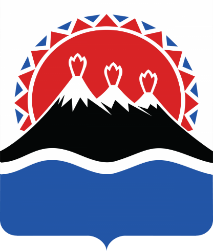 3 этап. Проведение. Виды мероприятий
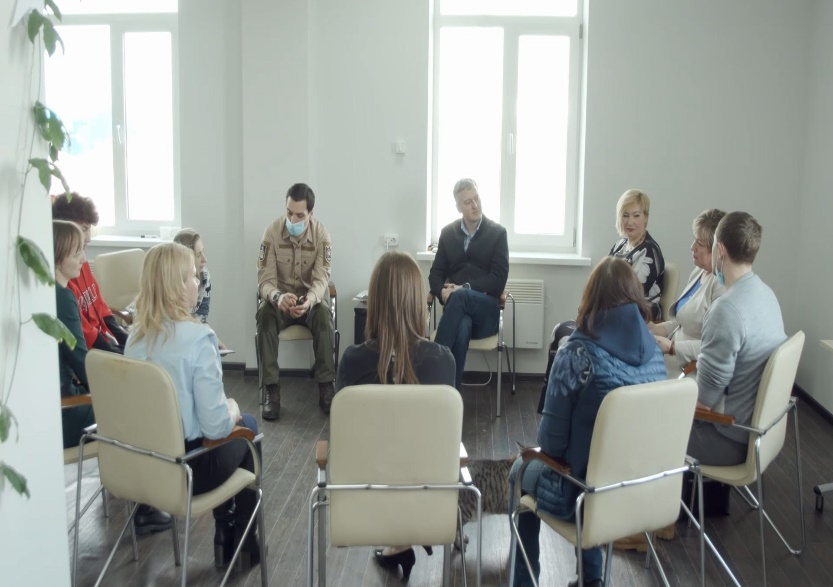 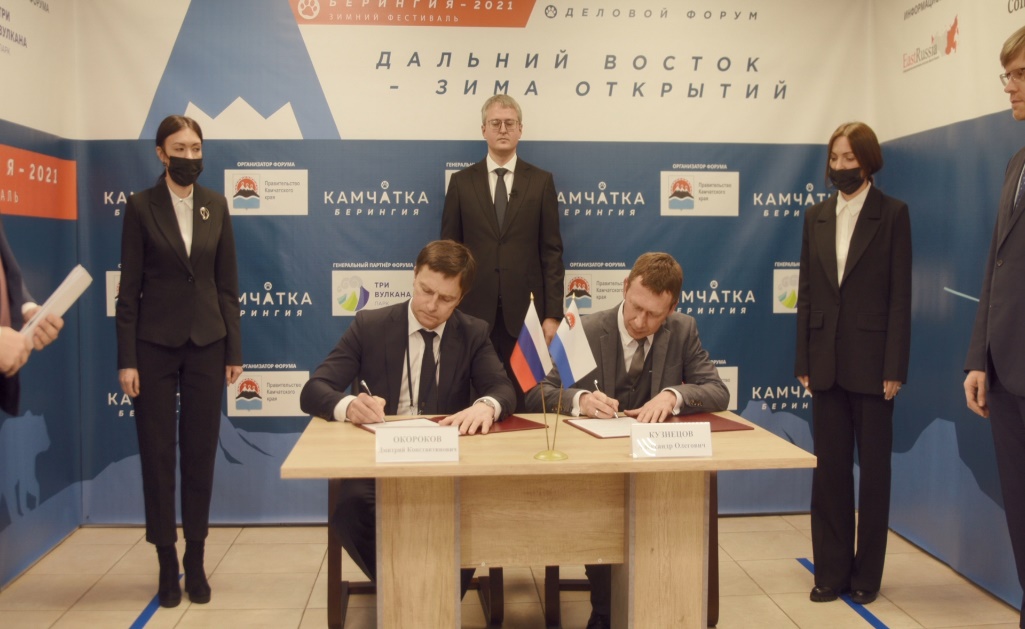 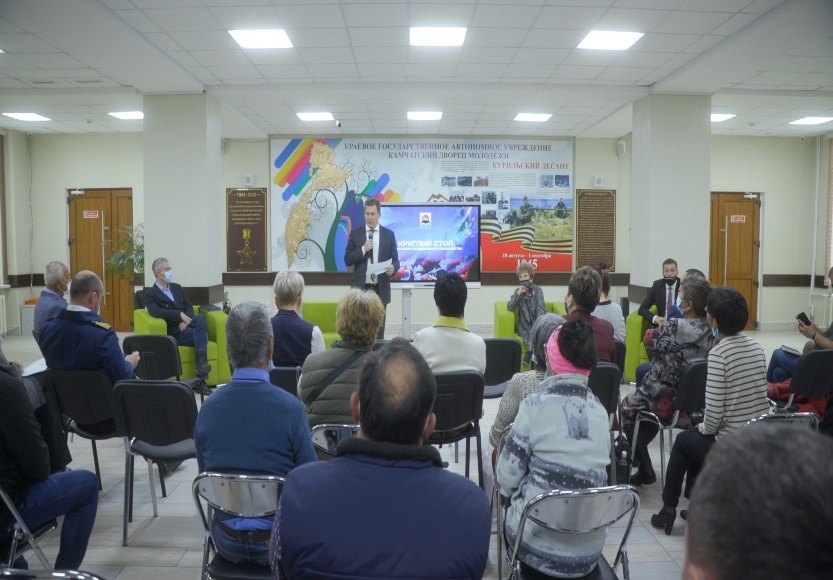 Подписание соглашений
Встречи Губернатора Камчатского края с коллективами, различными сообществами
Согласование проекта соглашения осуществляется в соответствии с постановлением ГКК №126 от 21.07.2020; 
Окончательный текст соглашения представляется в УП  ответственным лицом; 
Тексты соглашений помещаются в одинаковые папки (с левой стороны – лицевой лист + текст и приложения, с правой – последний лист с подписями); 
Место за столом согласно протокольному старшинству (представитель делегации – по правую руку от ГКК или иное уполномоченное лицо); 
Перед подписанием краткое выступление сторон подписания; 
Наличие флагов, ручки, куверты (при необходимости); 
Наличие ассистентов, при многостороннем – папки передаются по часовой стрелке, при этом крайние папки передают за спинами подписантов.
Не носит строгий протокольный характер, но требуется соблюдение норм делового этикета; 
Встречает руководитель организации либо иное лицо, которому поручено подготовить встречу; 
Наличие президиума (в случае если формат предполагает); 
Состав президиума необходимо предварительно согласовать с УП; 
Наличие модератора (за исключением случаев, когда Губернатор КК сам ведет встречу); 
Формат может быть различный: стратегическая сессия, встреча за круглым столом и без.
Места проведения – Дворец молодежи, КВЦ-Инвест, Камчатская краевая научная библиотека им. С.П. Крашенинникова, Вулканариум, Кроноцкий заповедник и др. 
В случае если у одного из участников встречи в этот день – день рождения, заранее предупредить УП;
Определение четкой тематики встречи, чтобы выдержать на протяжении мероприятия фокус мероприятия (задача модератора).
25
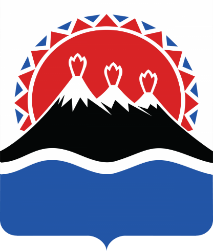 4 этап. Рефлексия и контроль
Организационные выводы; 

Подготовка результирующего документа (перечень поручений, протокол)  - в течение 3 дней (согласно Инструкции по делопроизводству);

Контроль сроков и качества исполнения поручений.
26